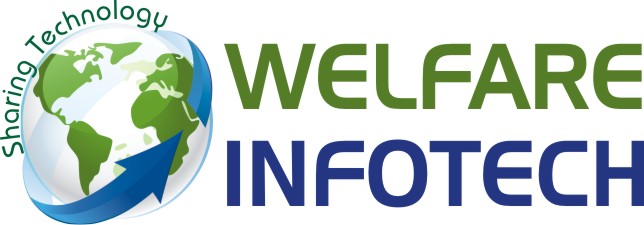 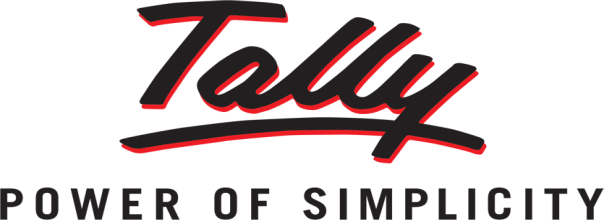 Iron & Steel Manufacturing Module
www.welfareinfo.net | rahul@welfareinfo.net | +91-7898986653
Standard  Features
Gate In
 Gate Out                                                                                    
  Voucher Approval 
  Sales & Purchase Order Module
 Broker wise sales & purchase Order
 Cross party Billing adjustment with  Order
 Rate  Difference  during sales entry
 Test certificate (entry & print)
 Printing "Souda Patrak“
 Pre-printed Invoice
 Indent Module
 Freight calculation
Auto Email
  SMS Module
  Payroll Management
  Data  Security
 Data Synchronisation
 GSTR-1, GSTR-2, GSTR-3B
Advance Features
Digital Signature
E Way bill printing from Tally
OTP for Voucher Alteration
Owner Daybook
Document Attachment with Browse
Protect GST Filed Figures
REPORTING
Gate Register                                                          Voucher Approval Reporting 

Sales & purchase  order register                           Payroll  Reporting          

Broker wise commission report                            Indent Reporting           

Broker wise  out standing                                     Out Standing due bill wise Reporting

Broker wise  sales  report                                       Block Ledger  Reporting                                

Test certificate report                                            Lock GST Return Vouchers 

Owner Days Books                                                System Date Time On Startup

Document management                                       Excel Theme in Reports

Voucher type security                                            Account Settlement
Indent Module
Indent voucher                                                              Department wise Indent

Enquiry Creation                                                           Enquiry  Register  Indent

Purchase Order                                                             Purchase  order outstanding  indent

Rcpt  Note                                                                      GRN Register                                                                    

Rejection                                                                       Rejection  Register

Purchase                                                                        Purchase Register

Issue  Entry                                                                    Issue Register
Gate In entry
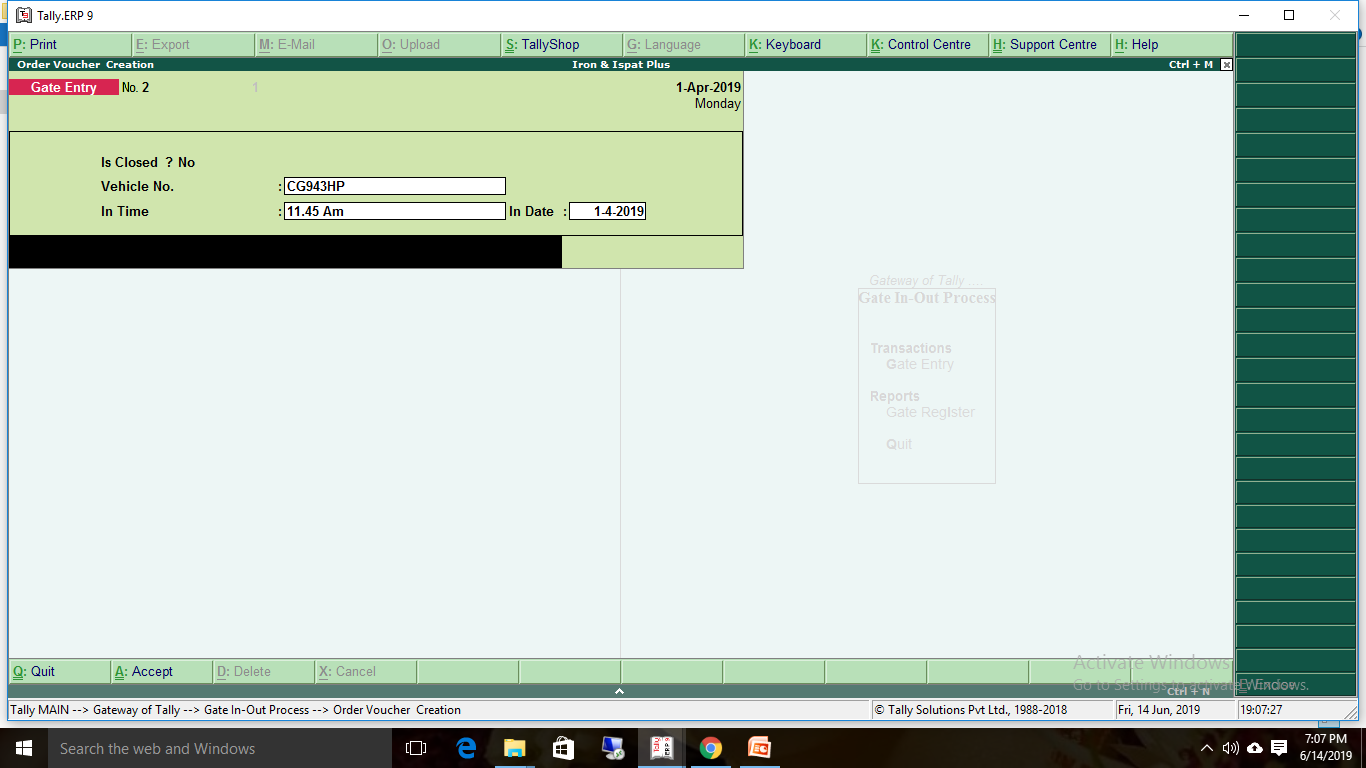 Gate out Entry
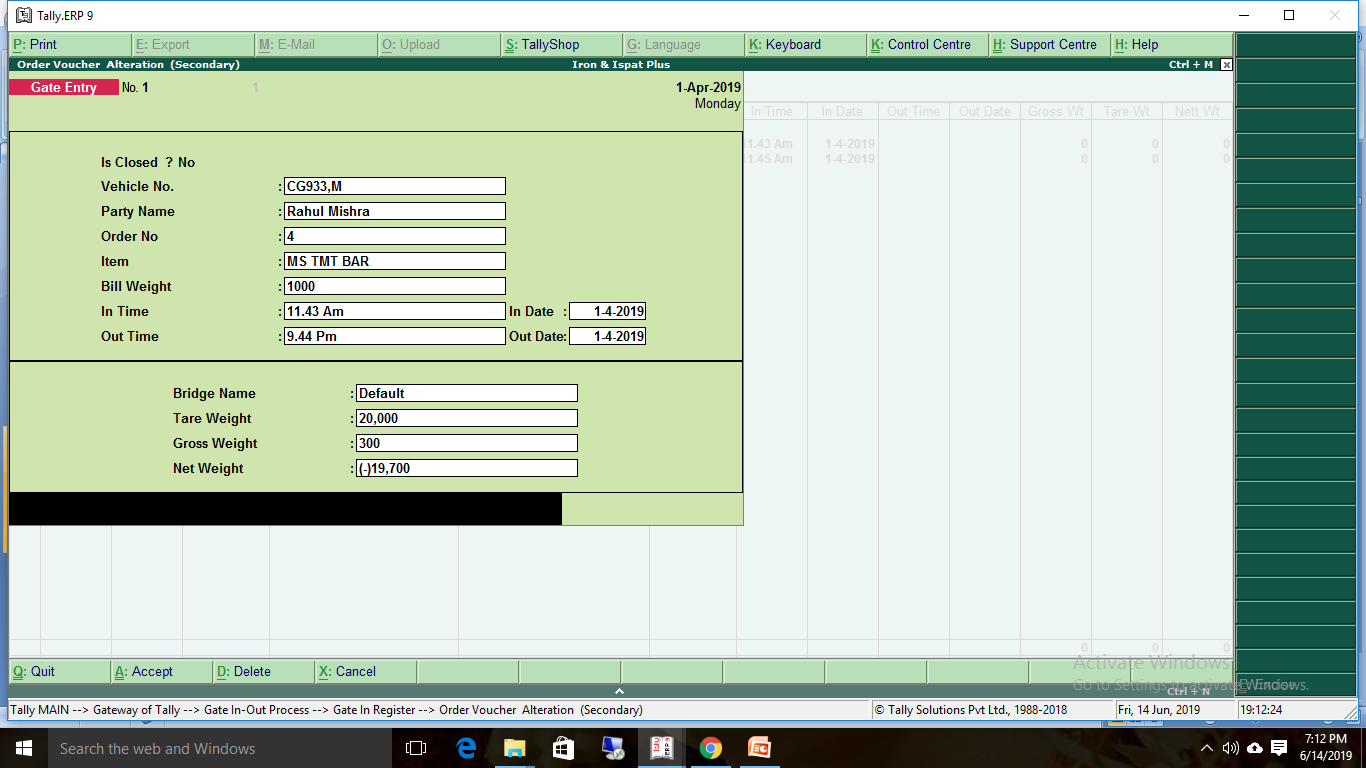 Gate in & out Register
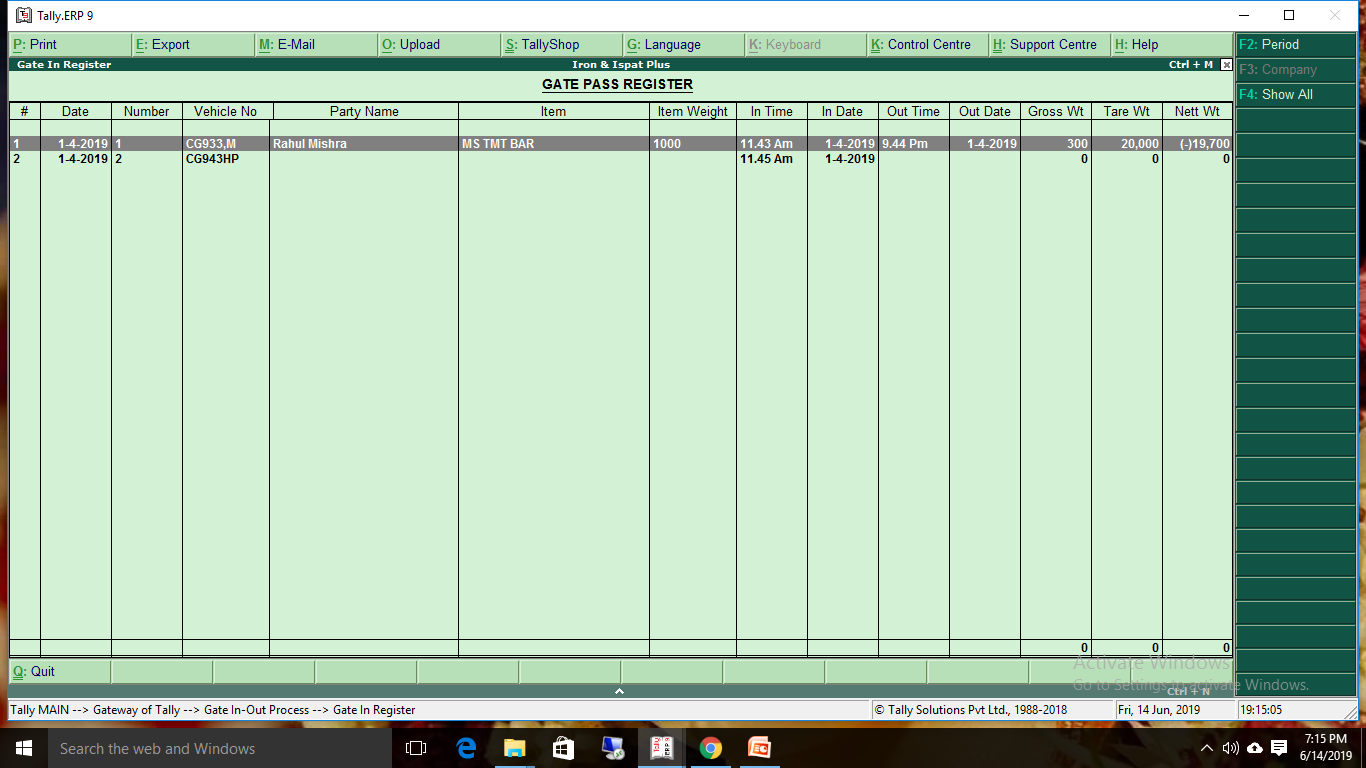 Sales Order
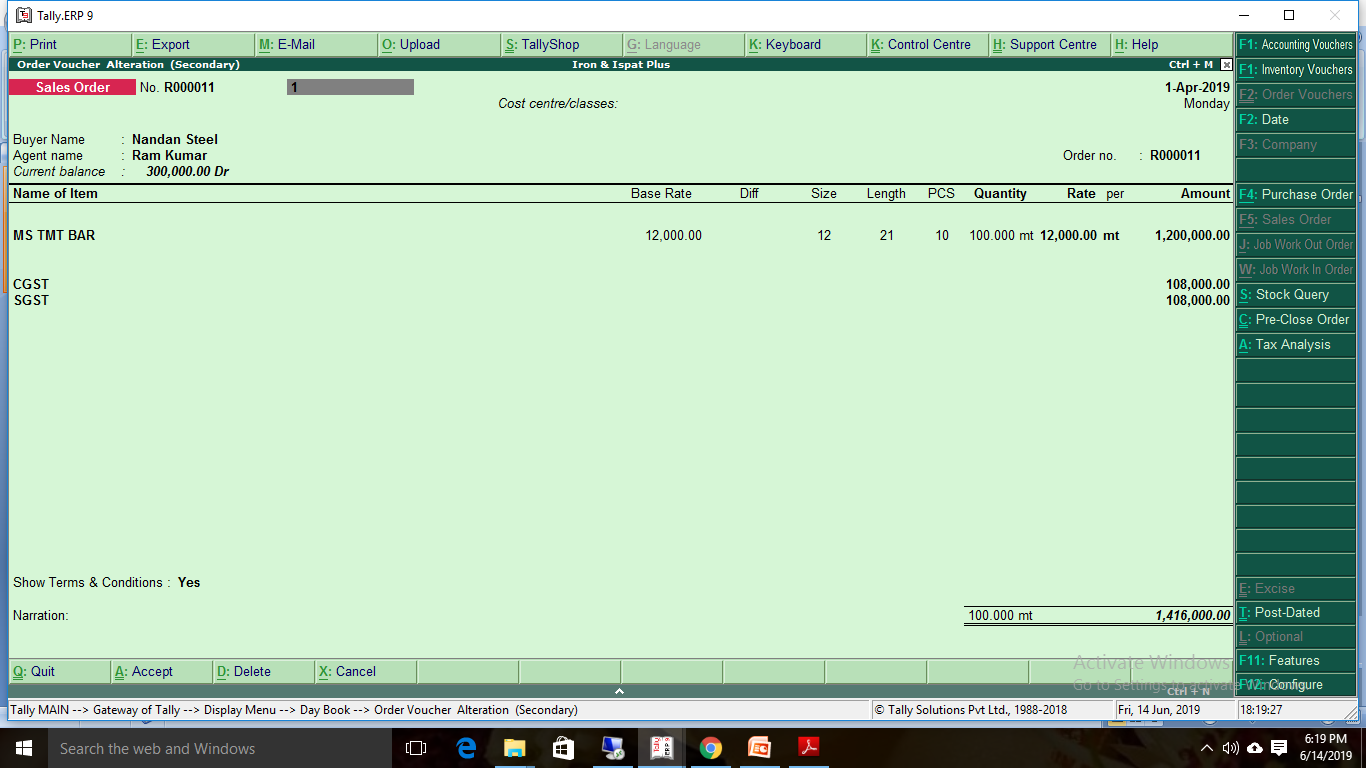 Printing "Souda Patra
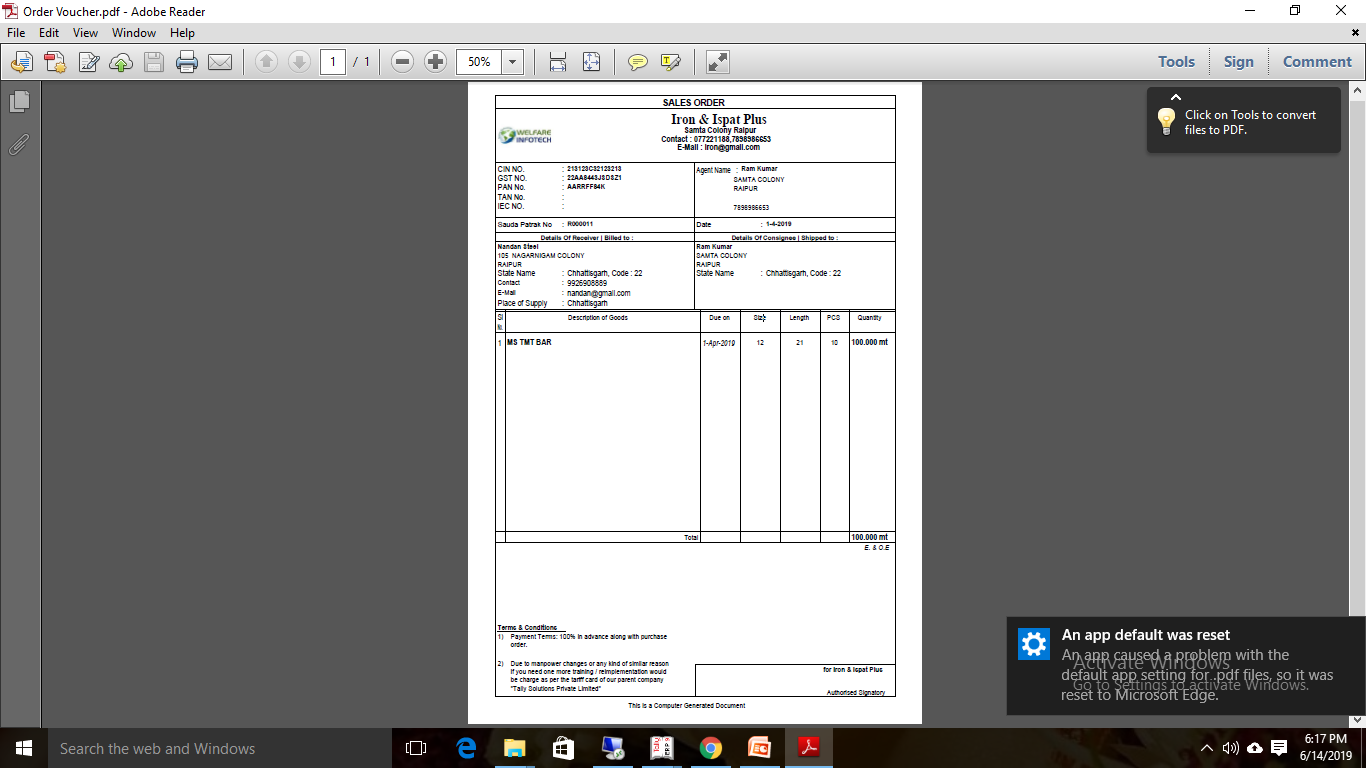 Sales order register
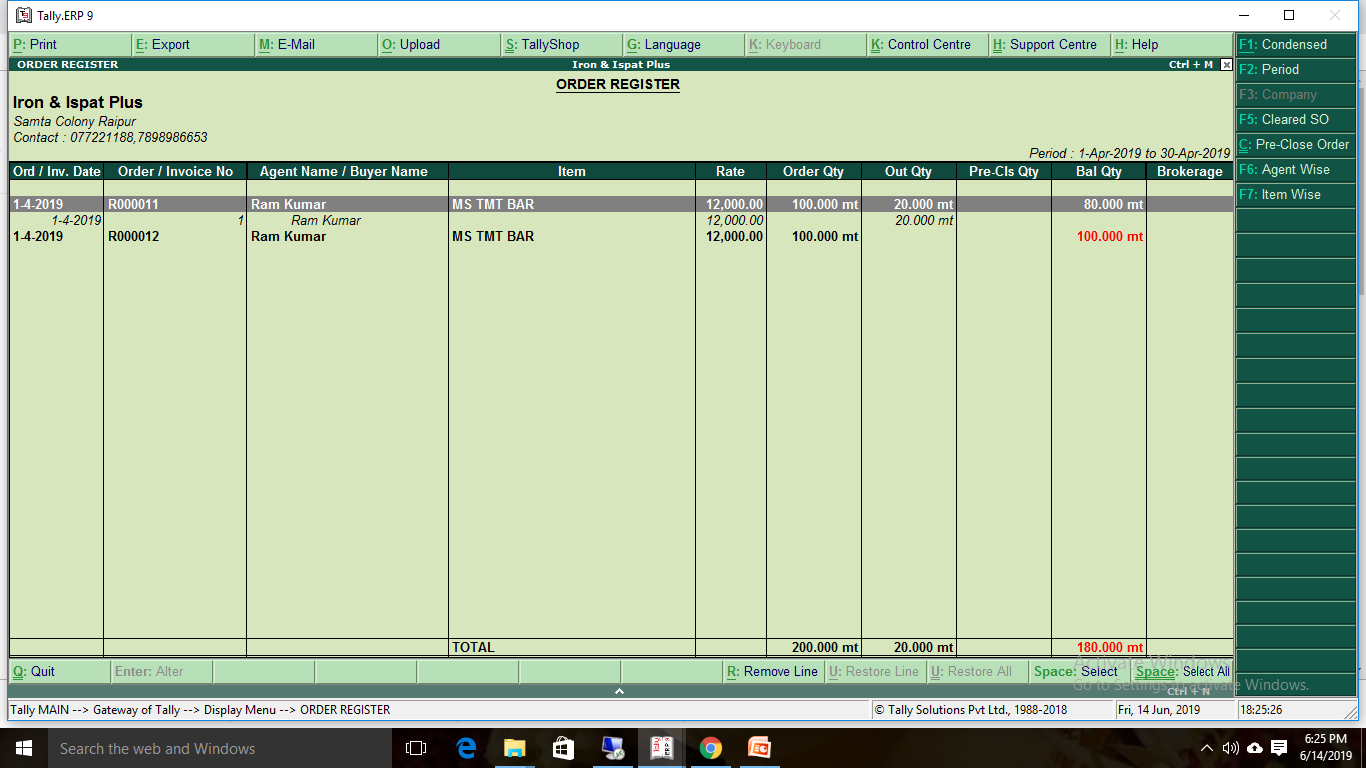 Sales  Invoice
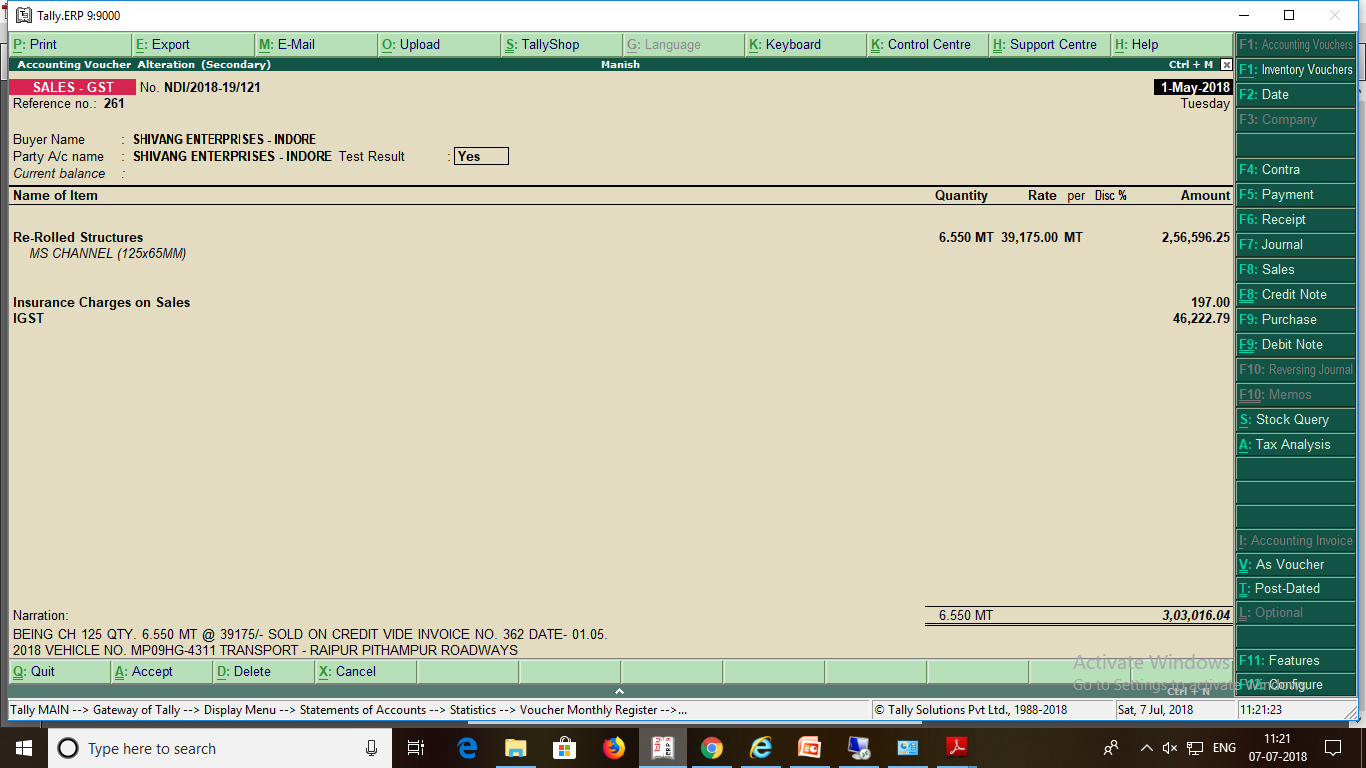 Sales print format
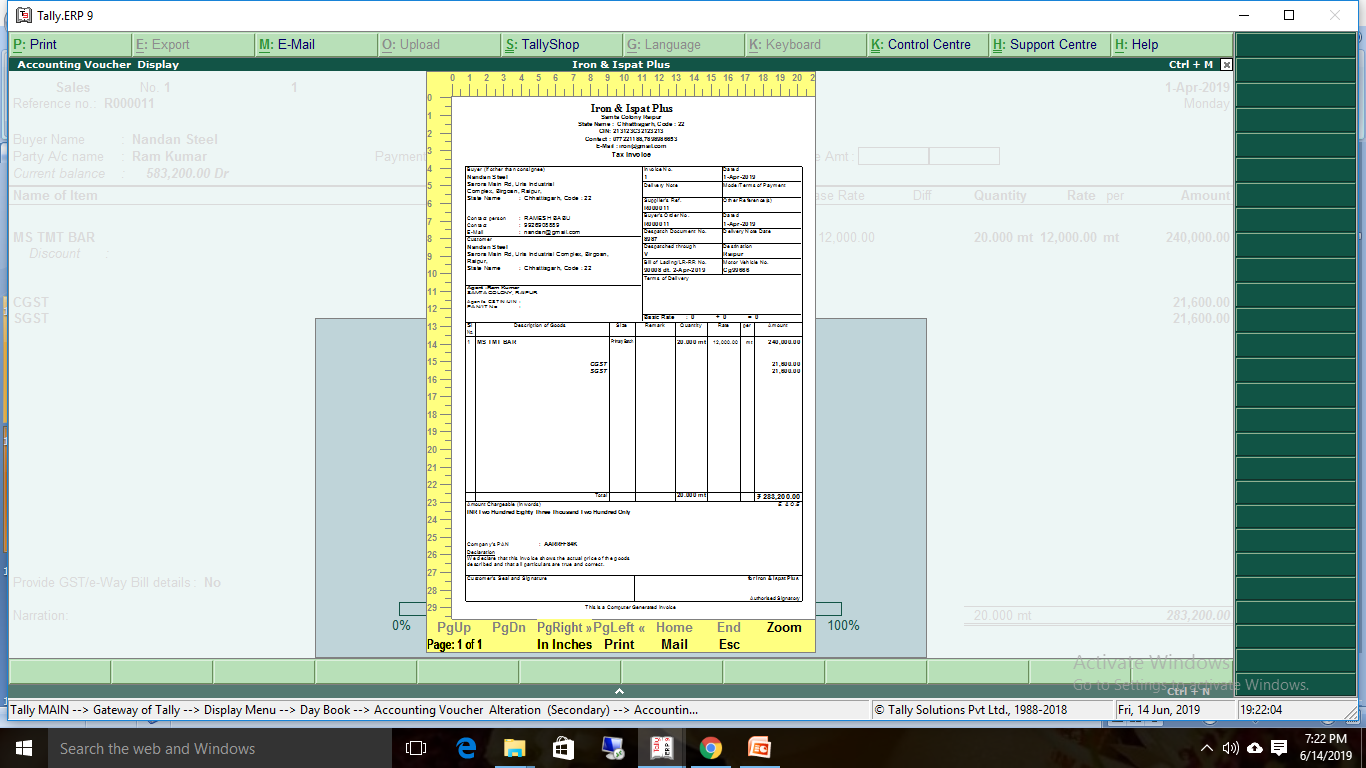 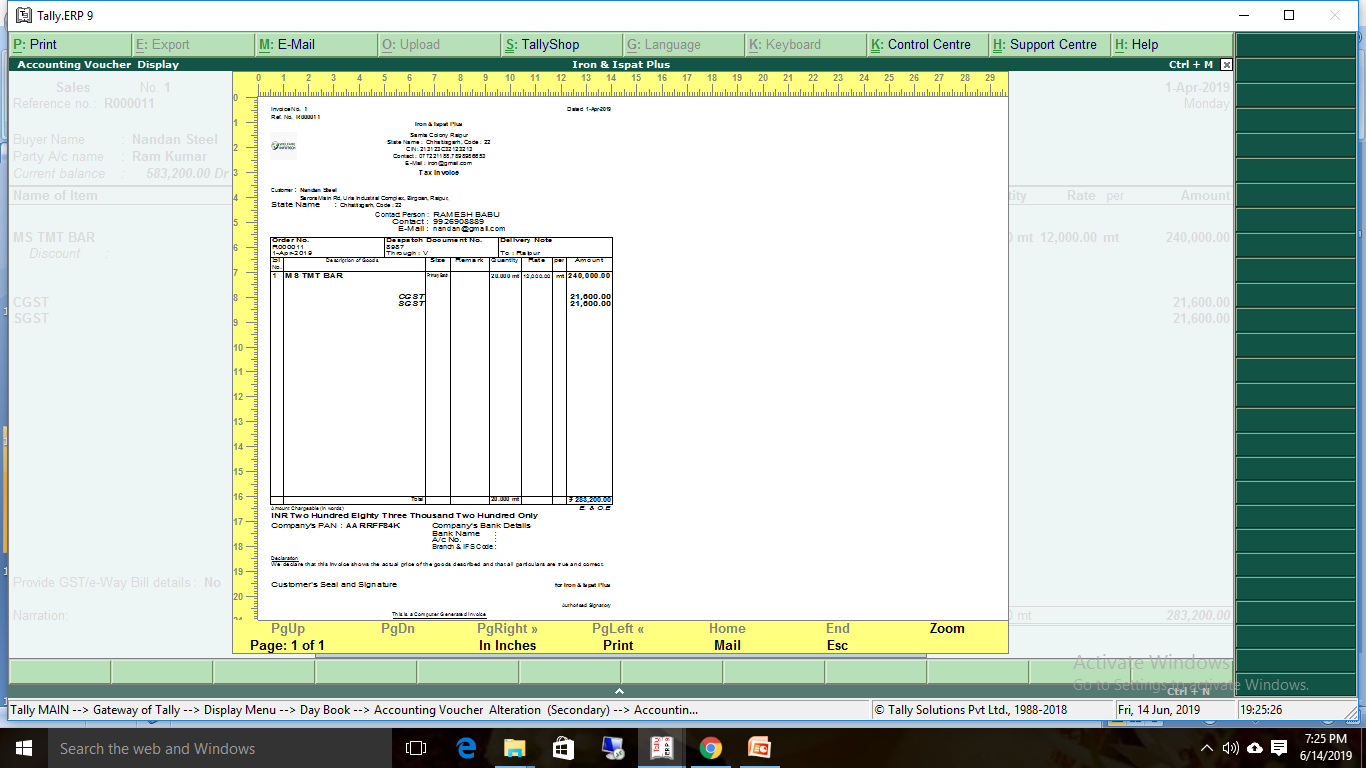 Tc print
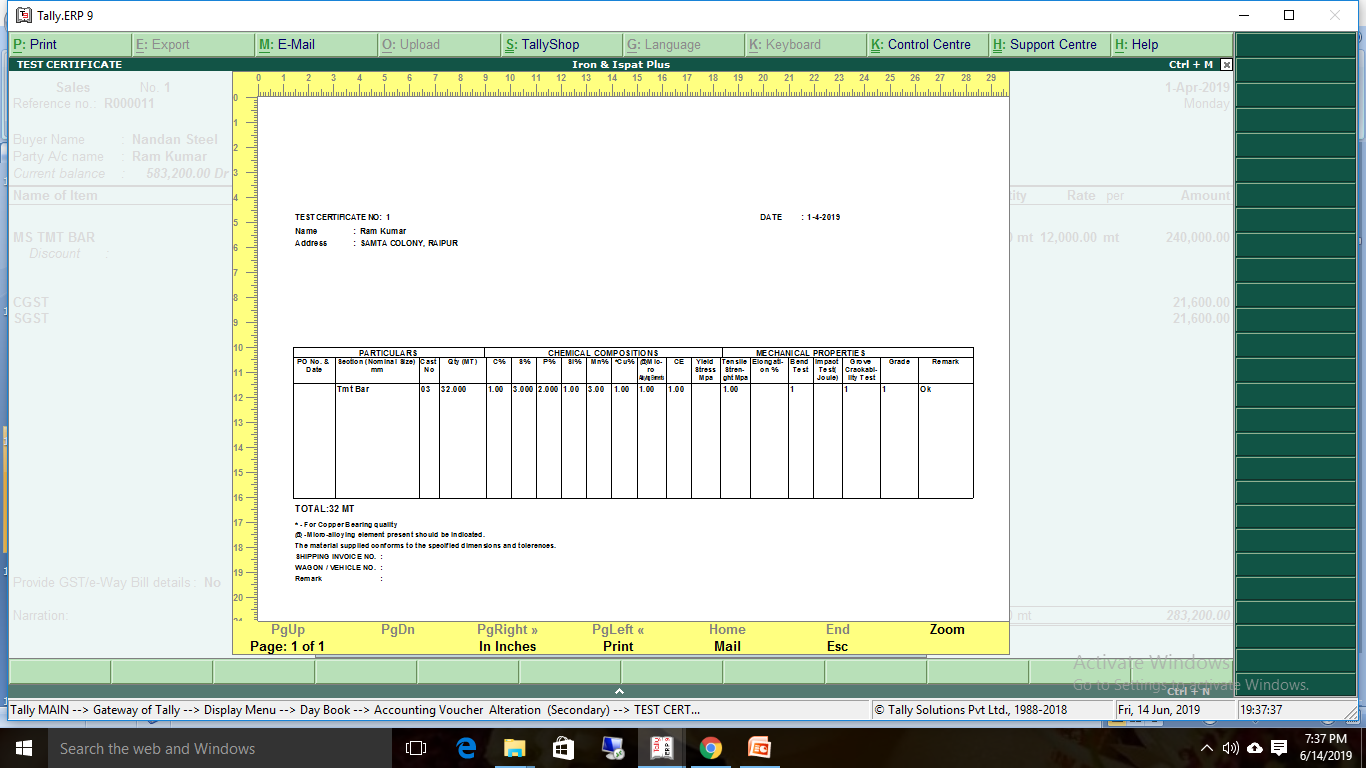 Purchase Order
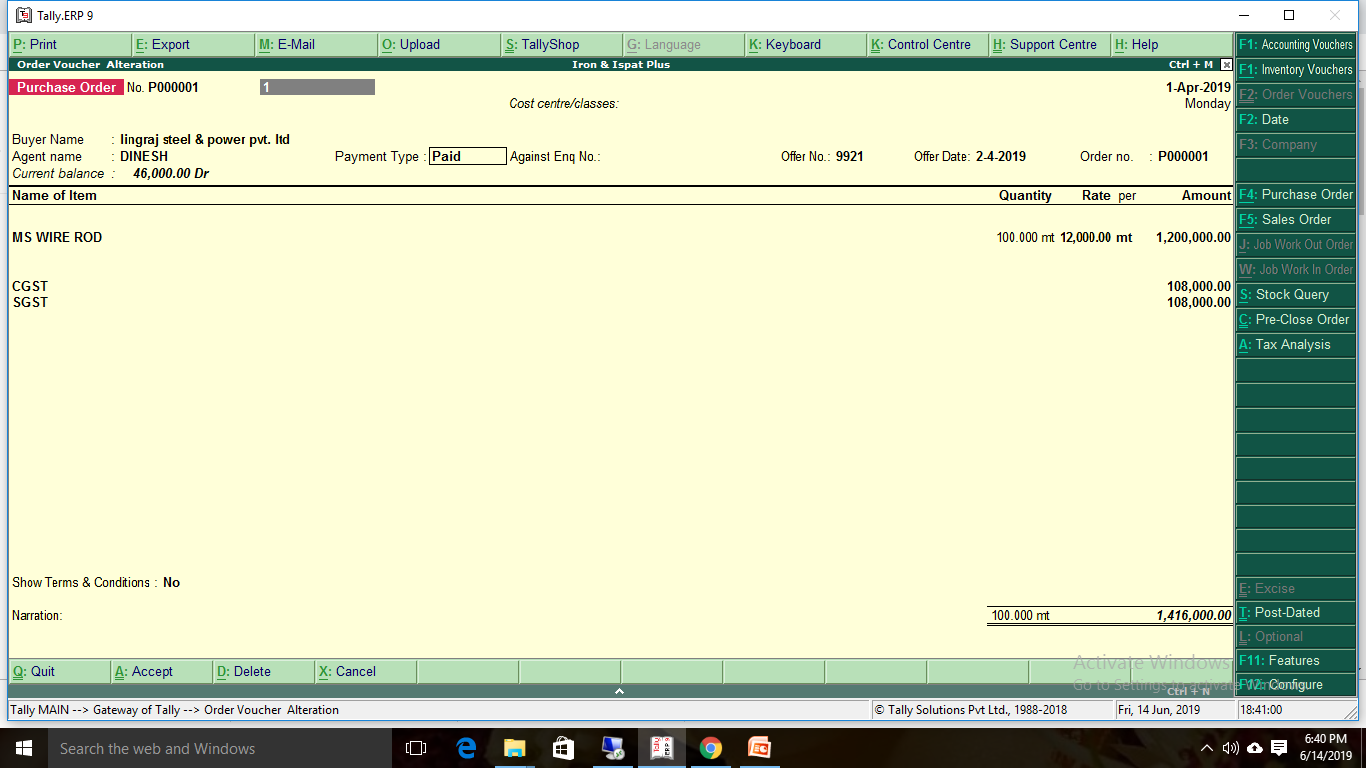 Purchase Entry
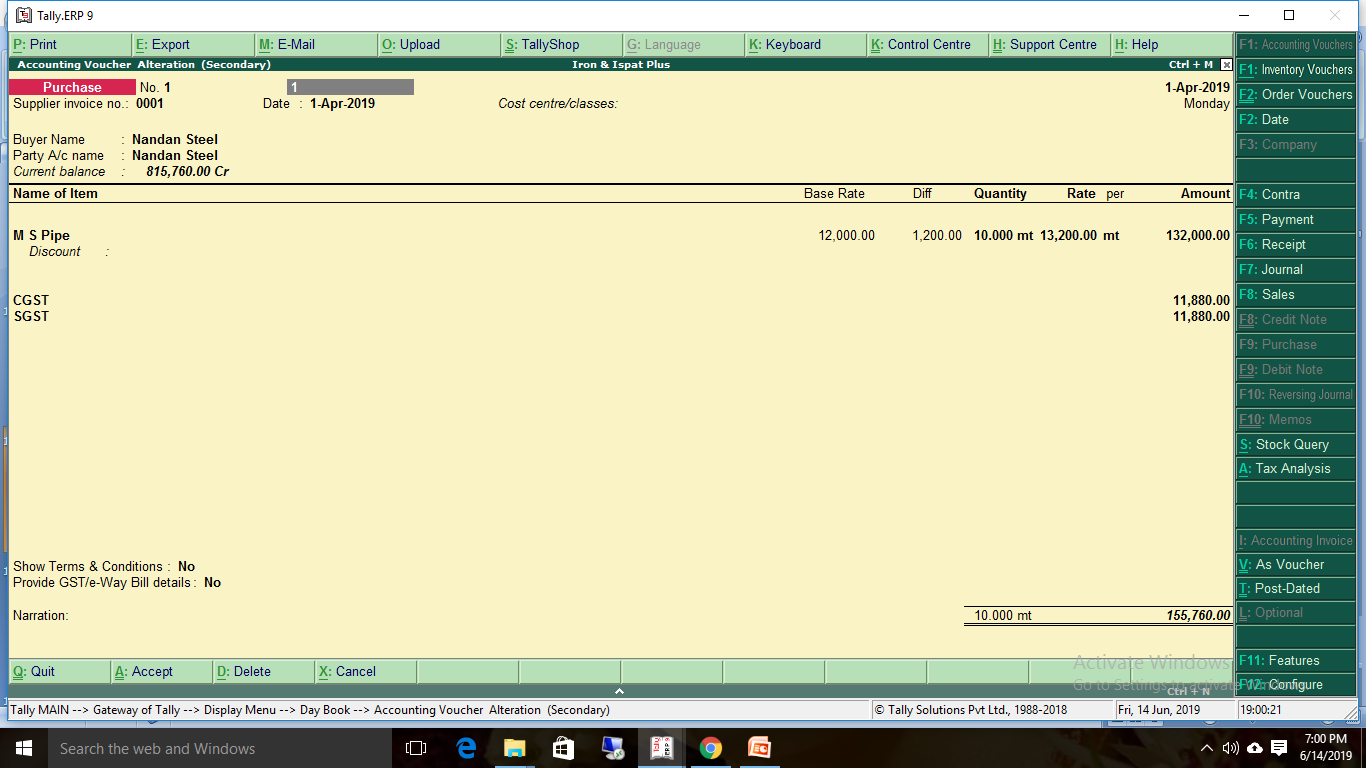 Purchase order register
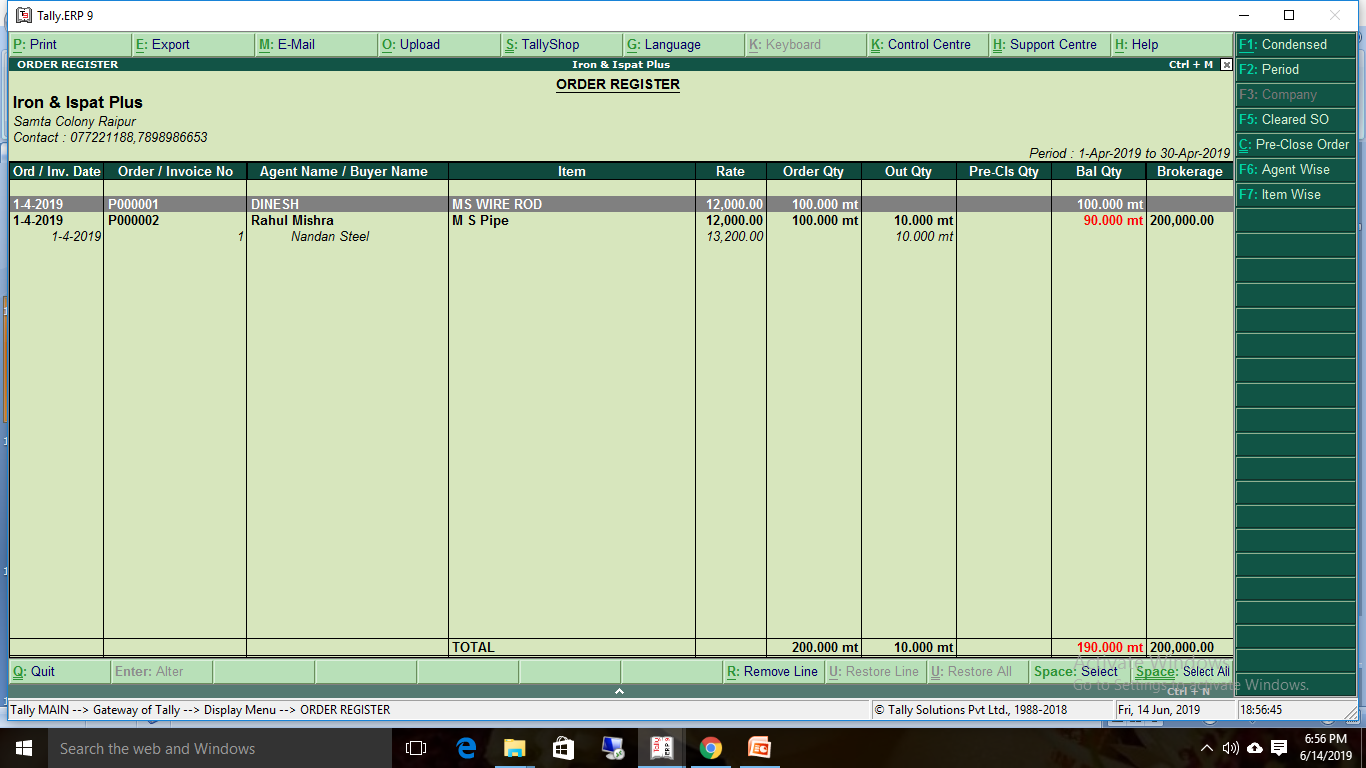 Broker wise sales
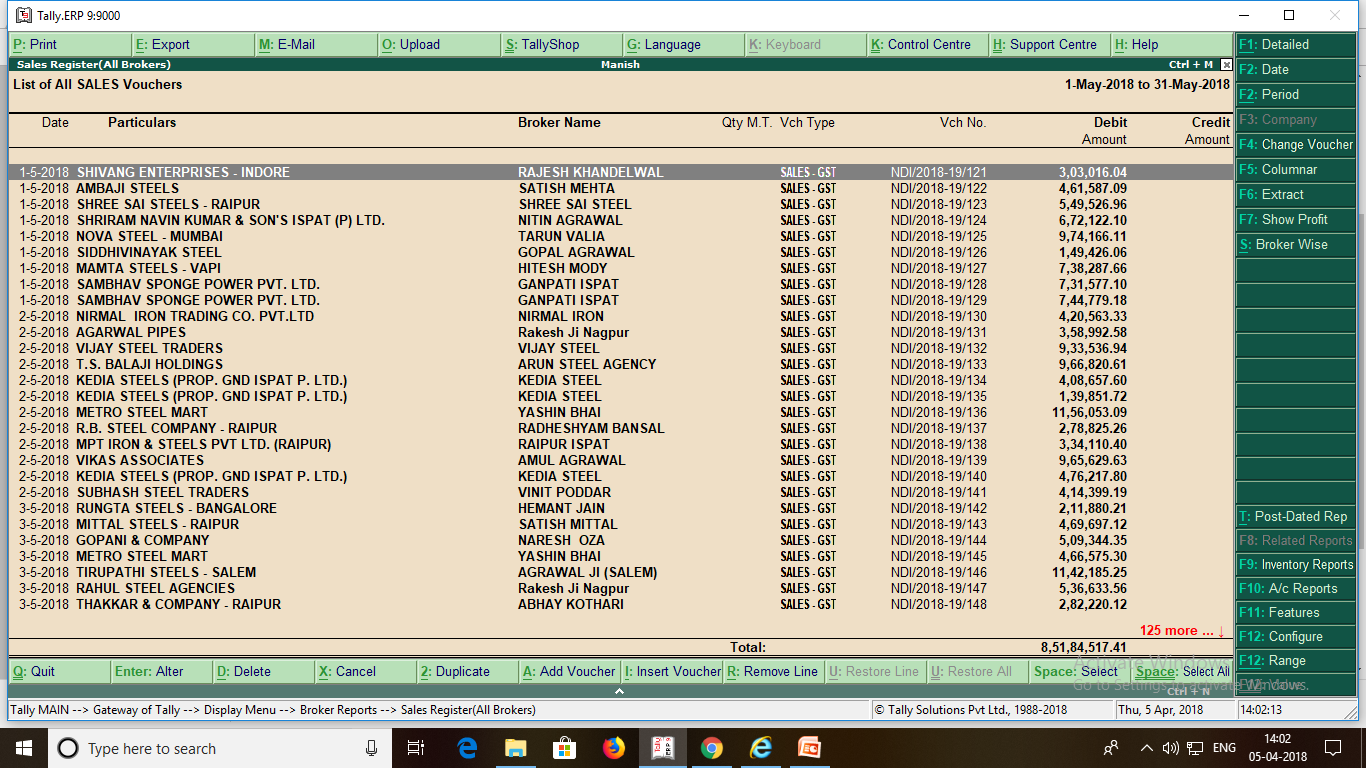 Ledgar   wise Broker Sales Details
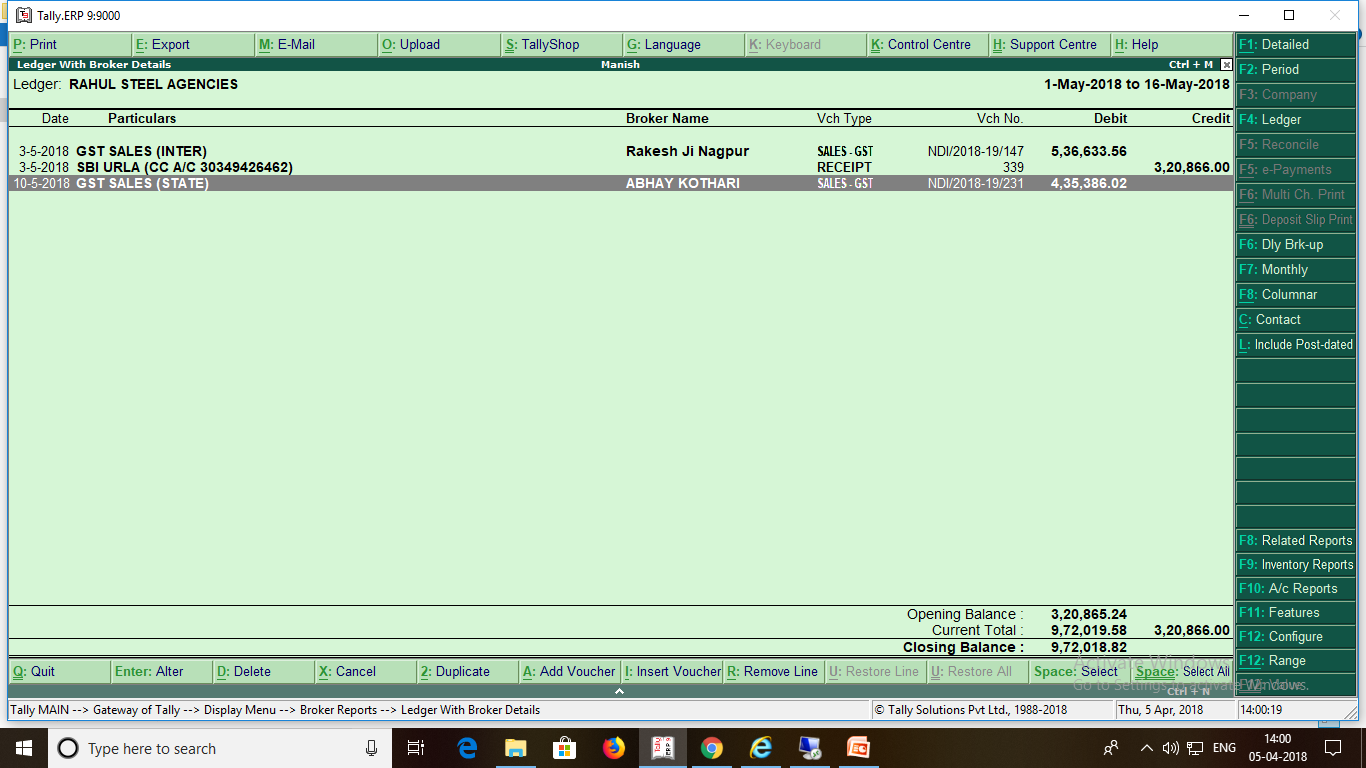 Broker Bills Ousttending
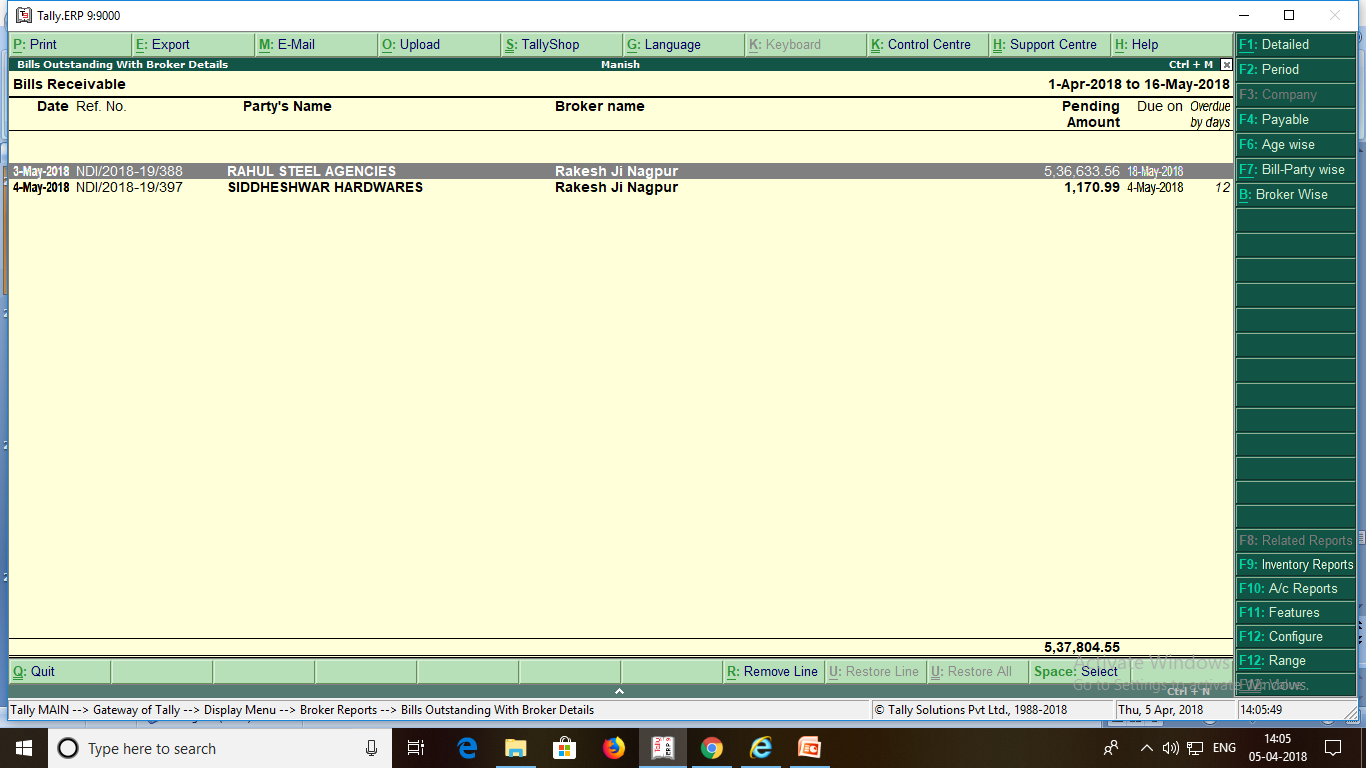 Auto Email
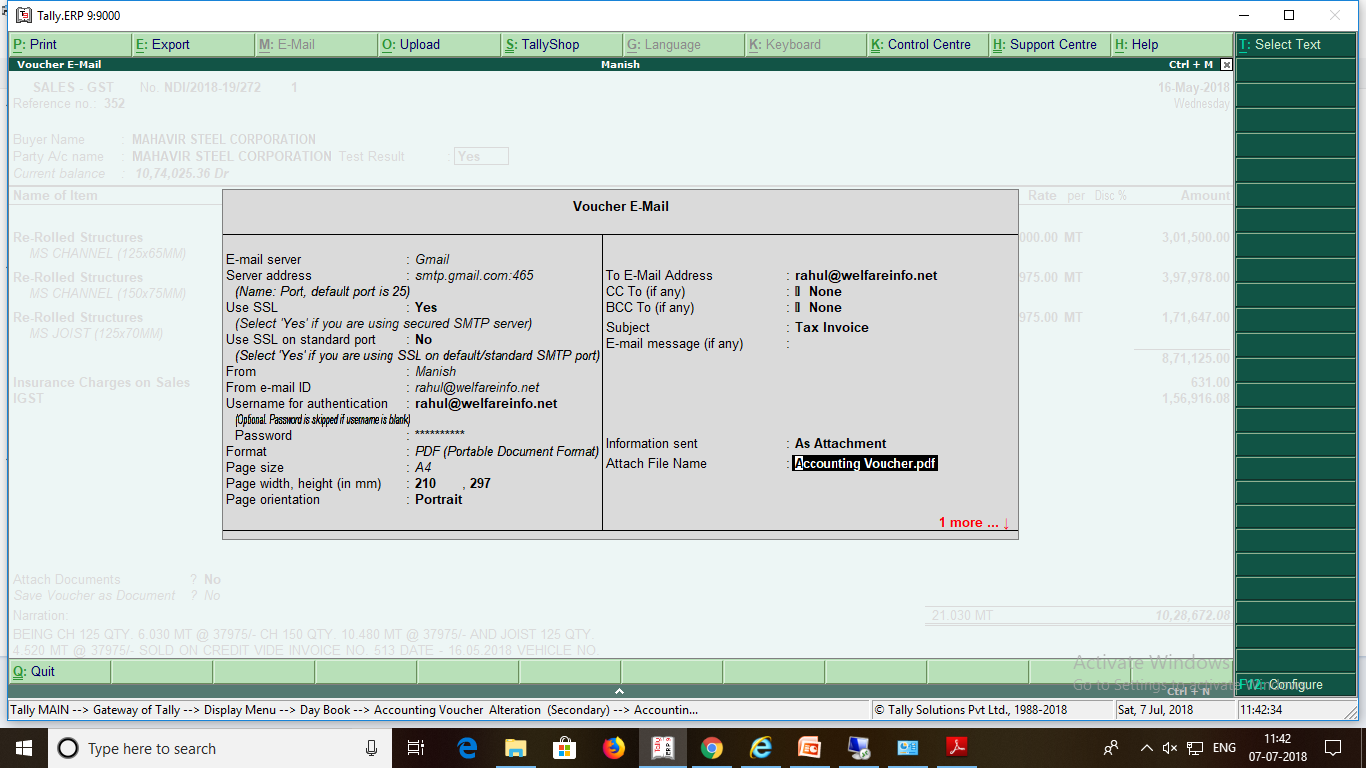 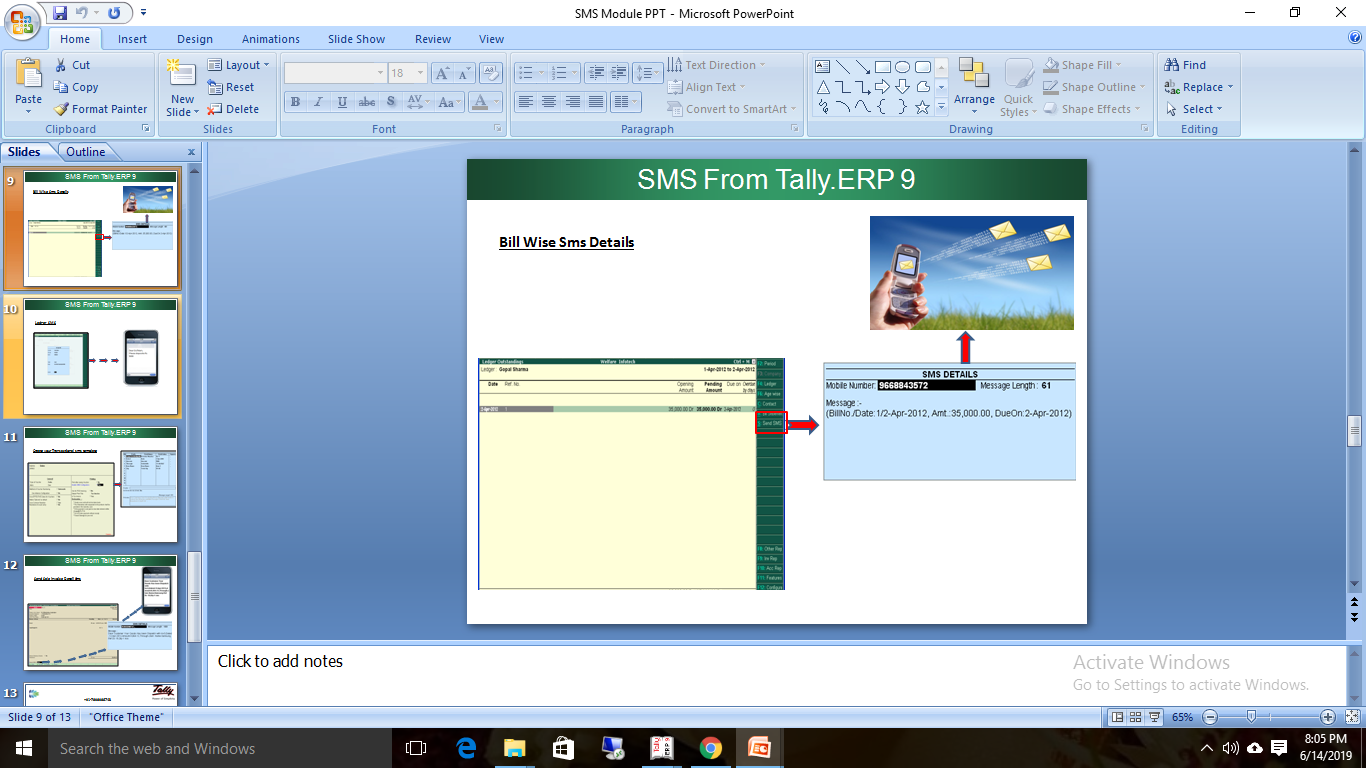 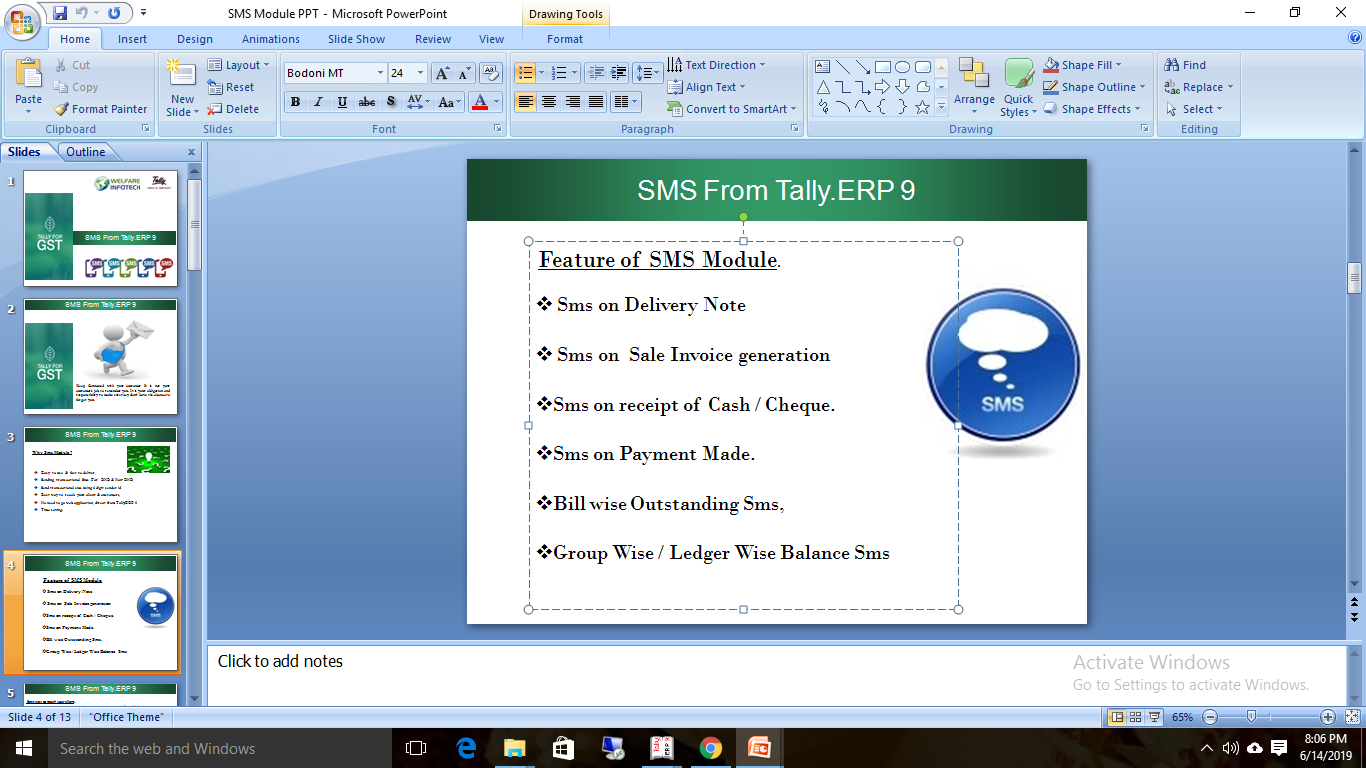 Voucher type security
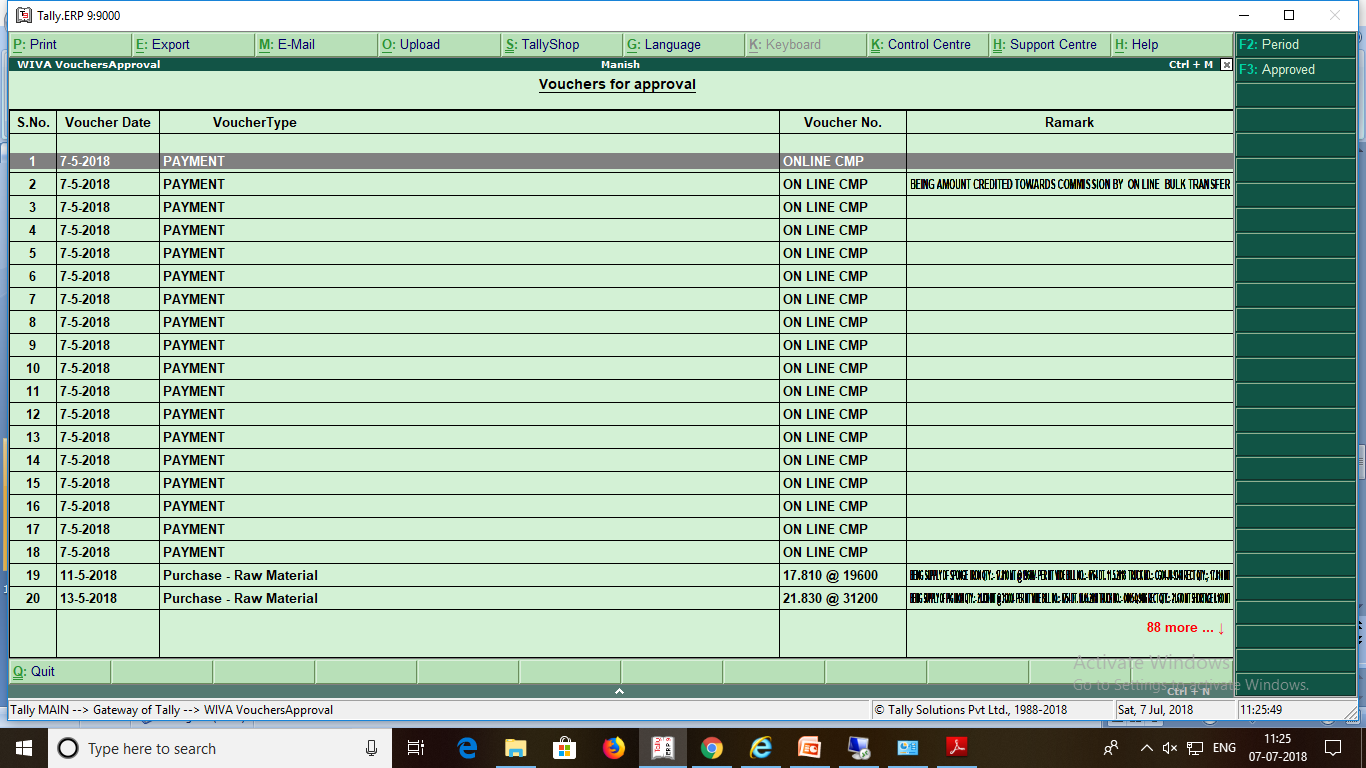 Owner Days Books
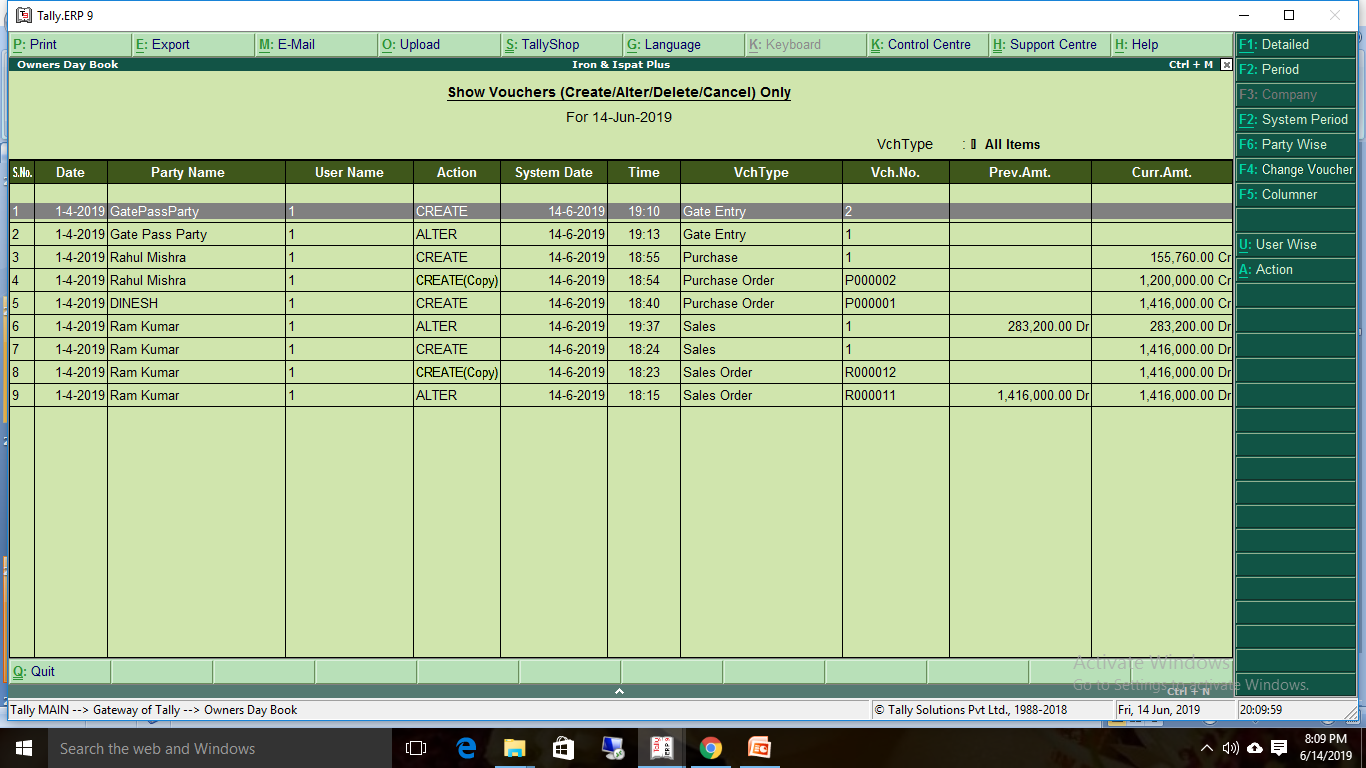 Document management
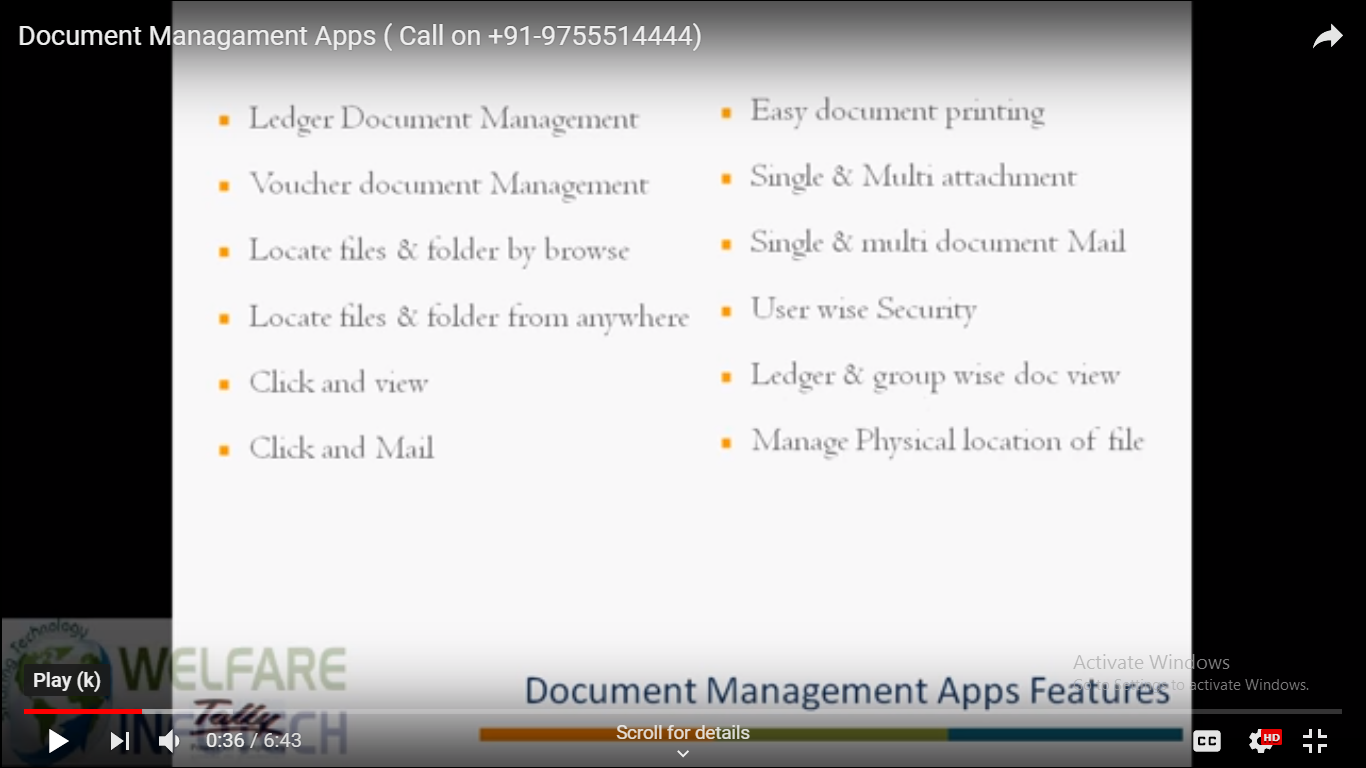 Document management ledgers Attach
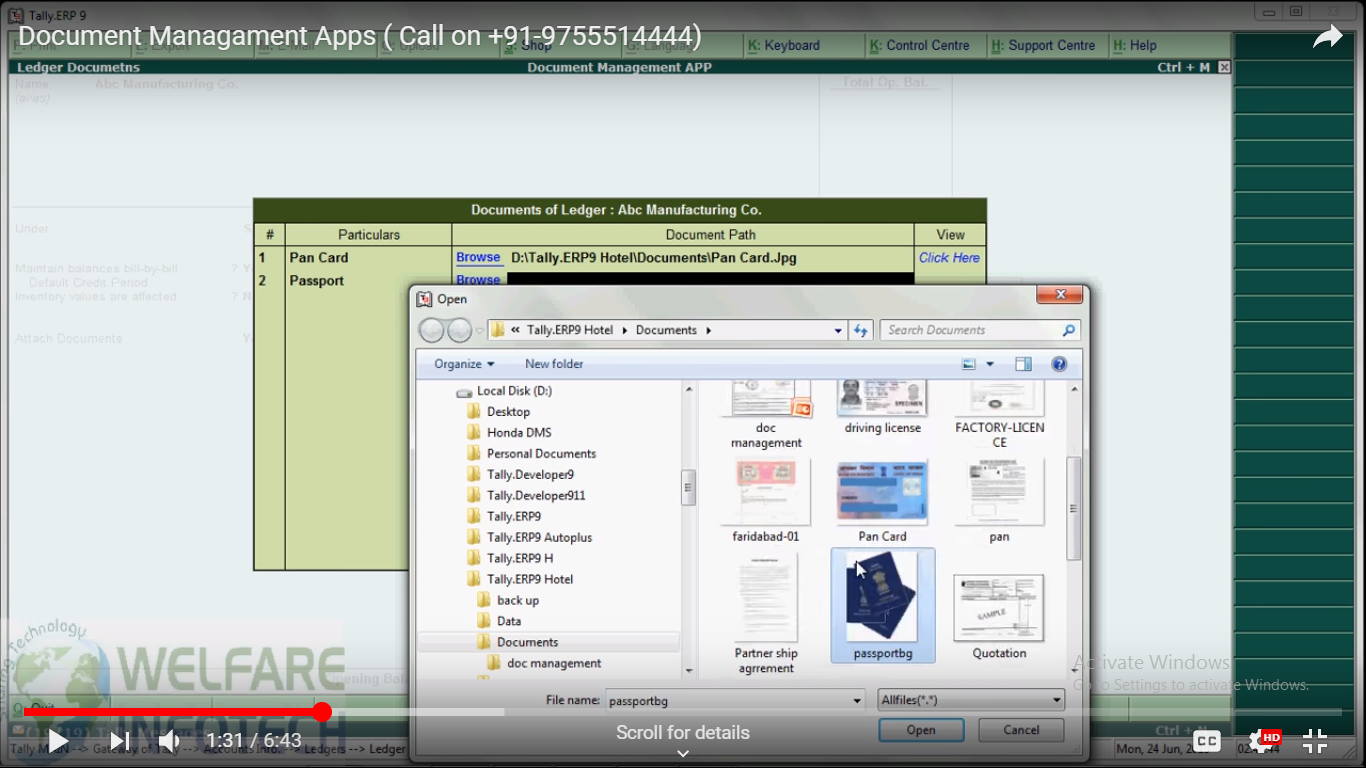 Document management voucher Attach
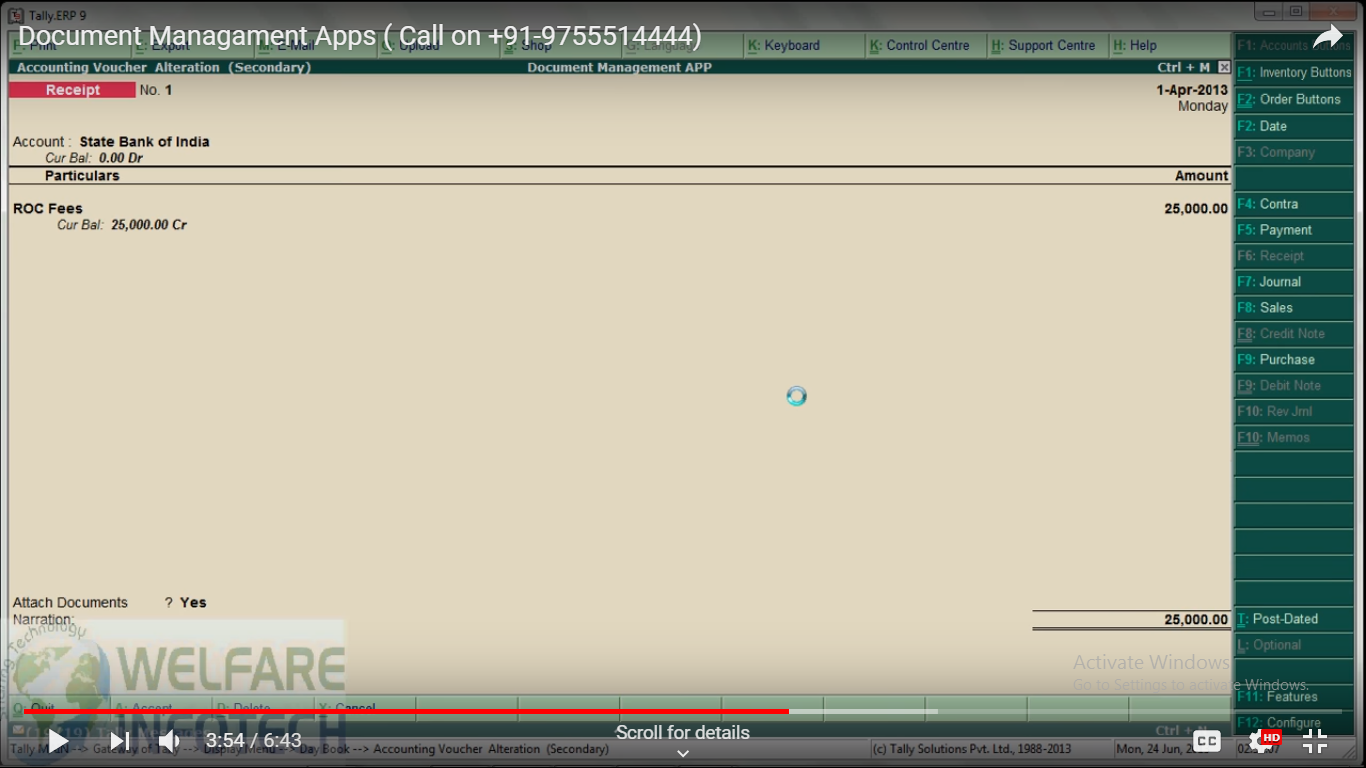 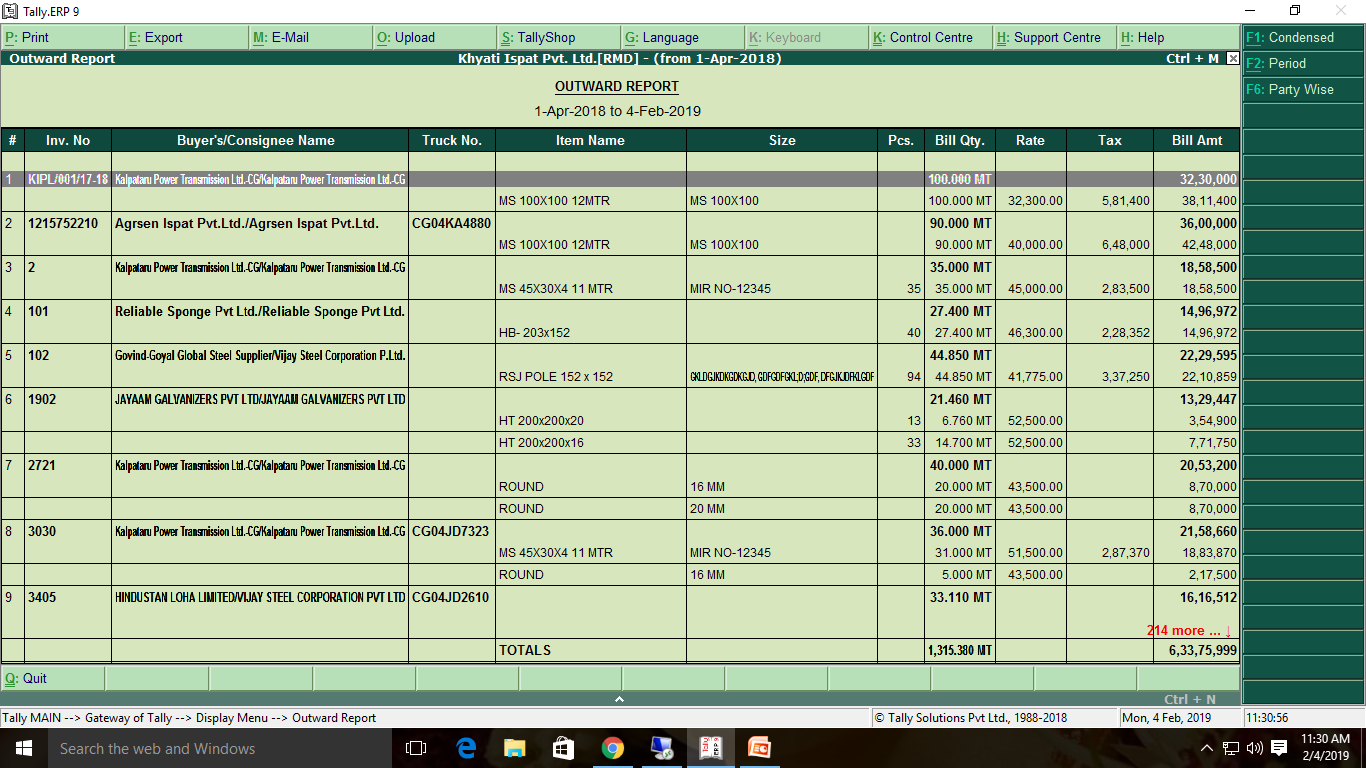 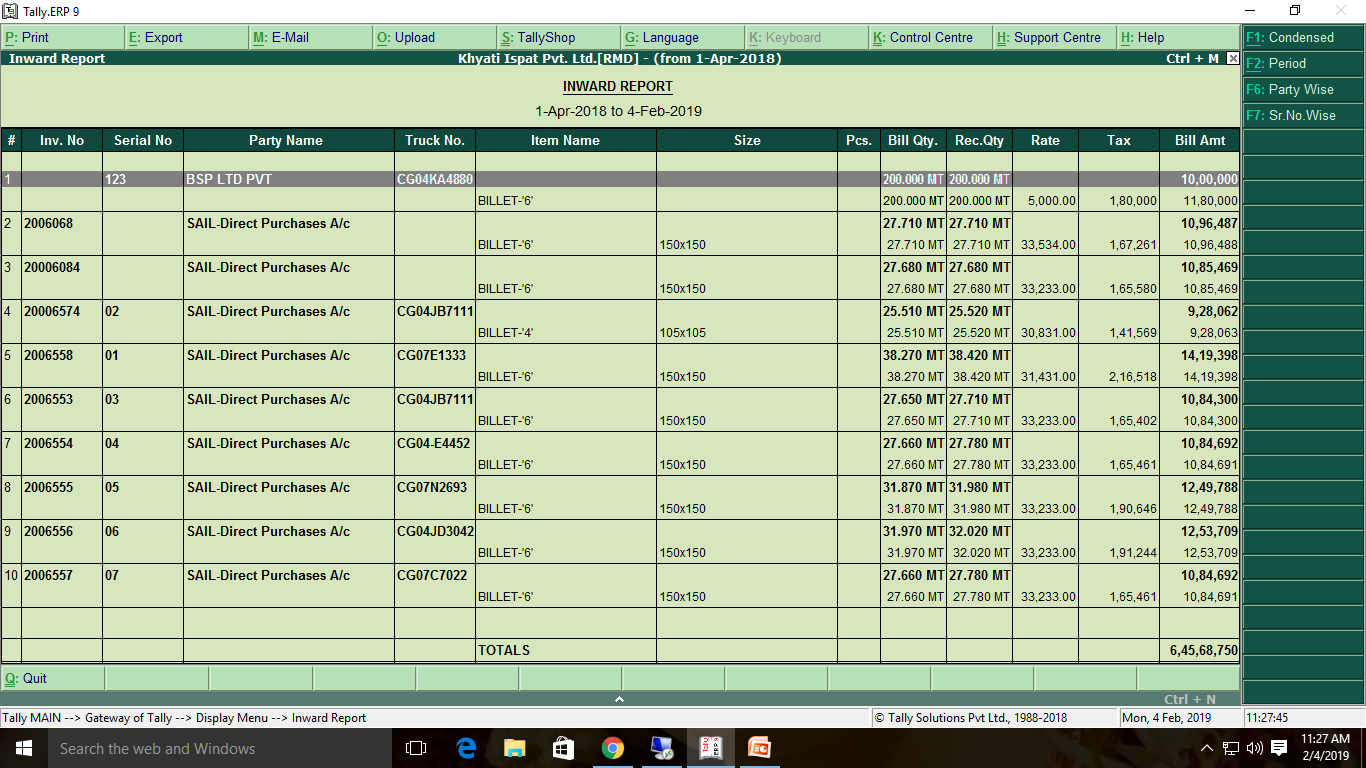 Indent Menu
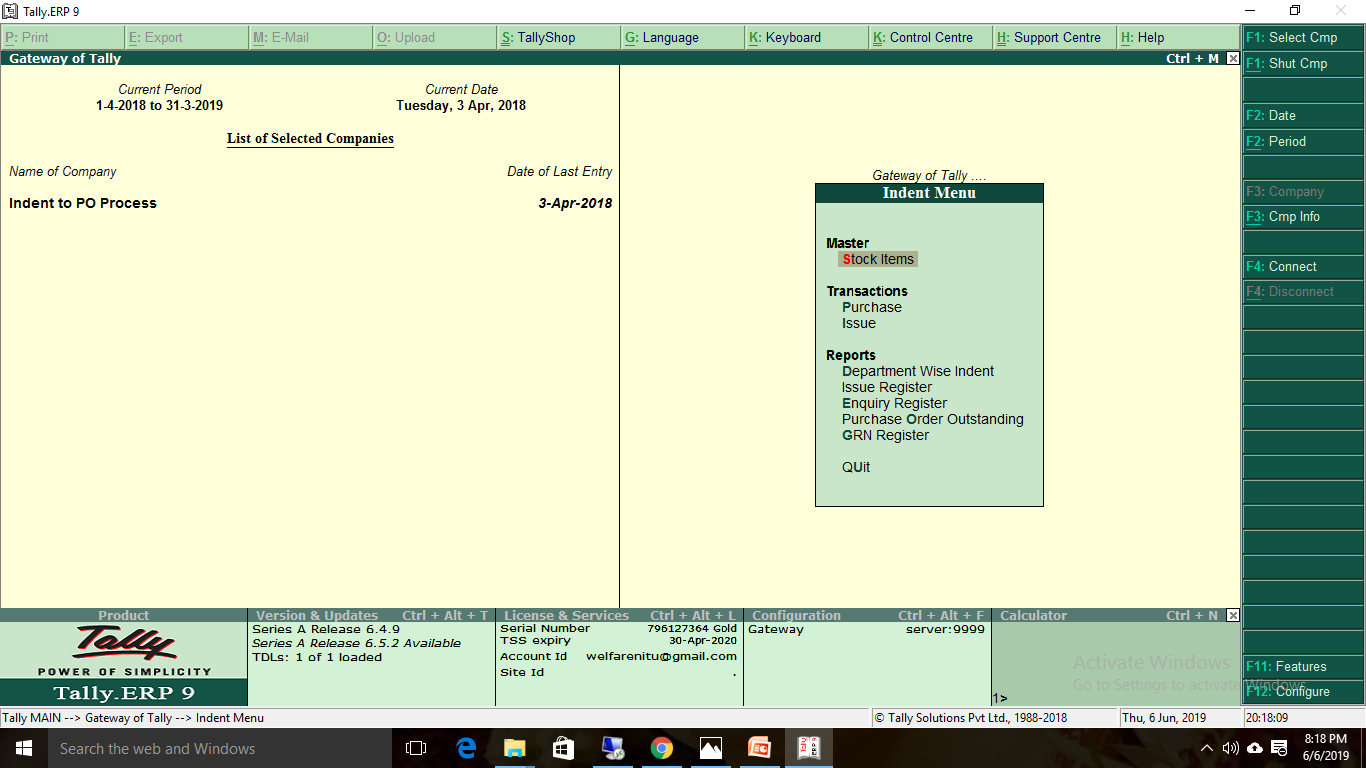 Indent Voucher Entry
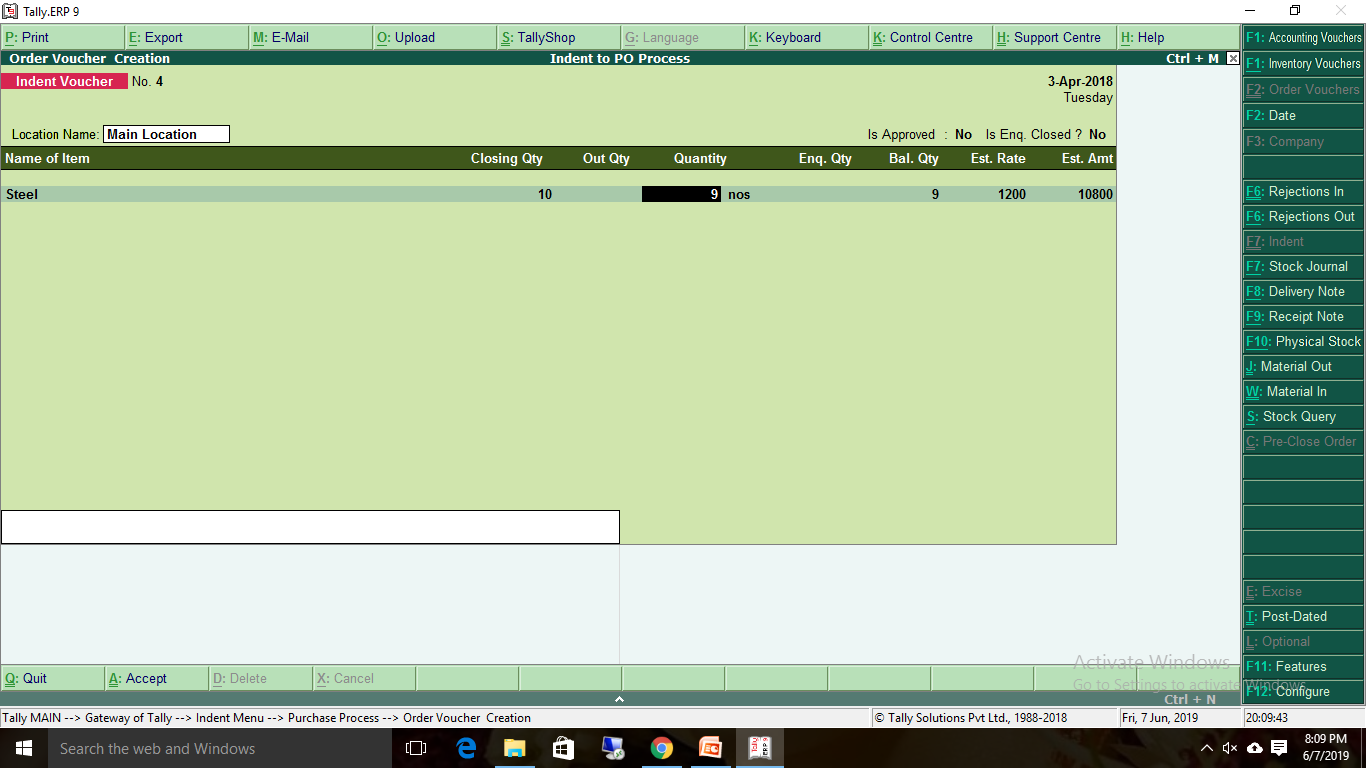 Enquiry creation
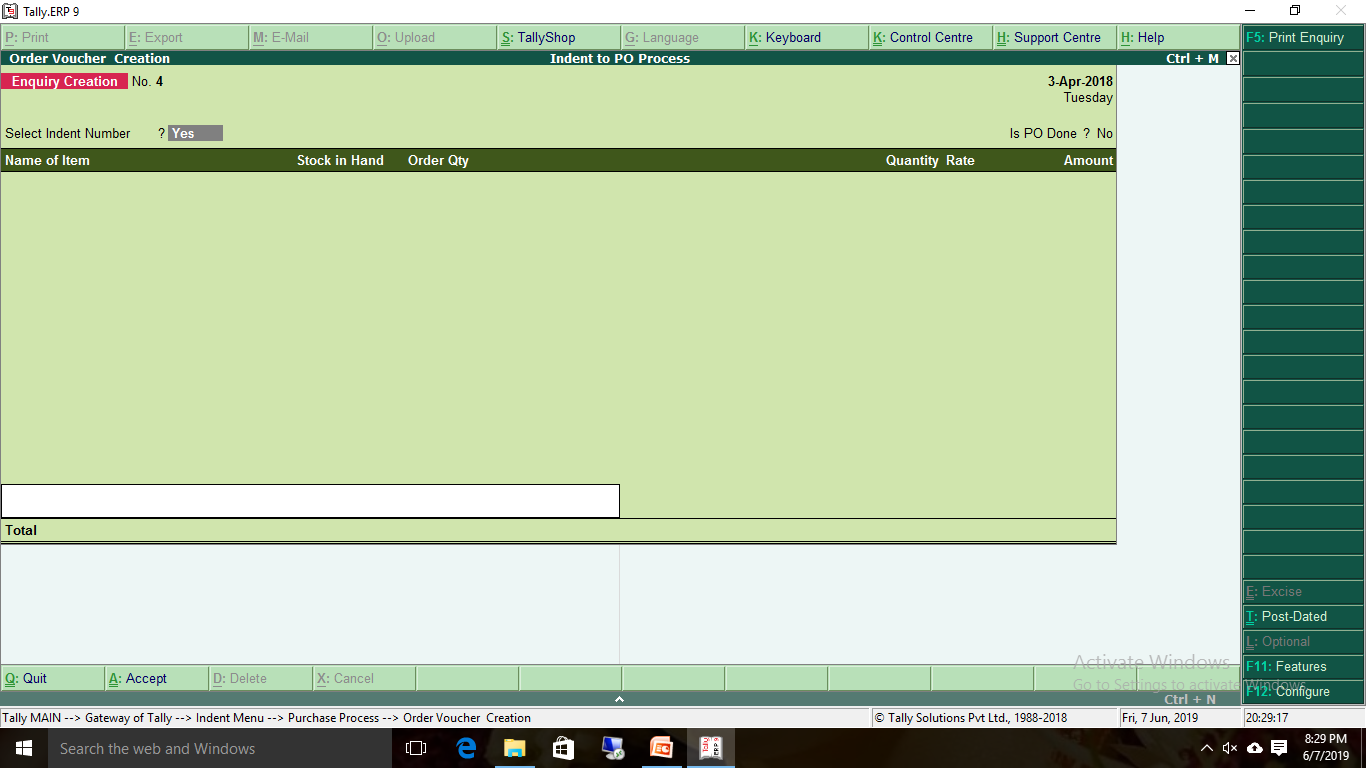 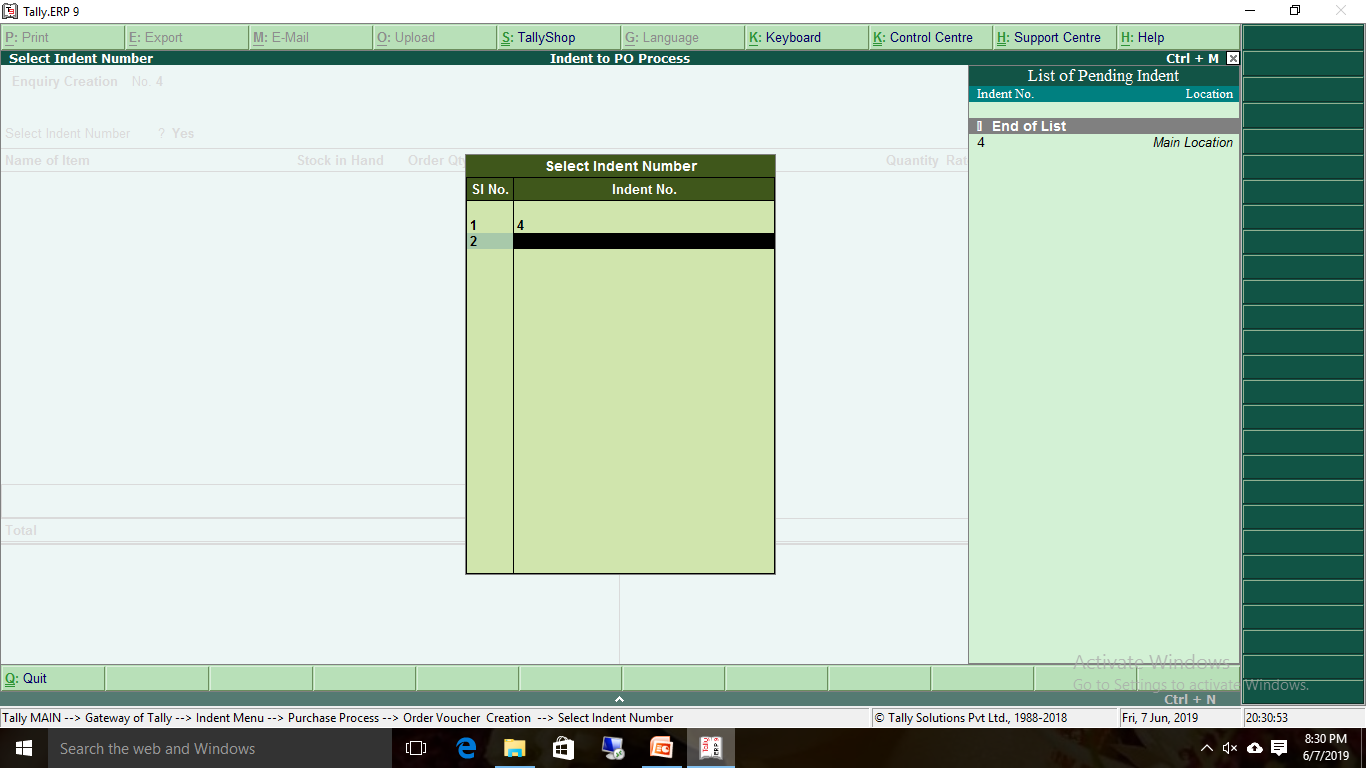 Enquiry creation
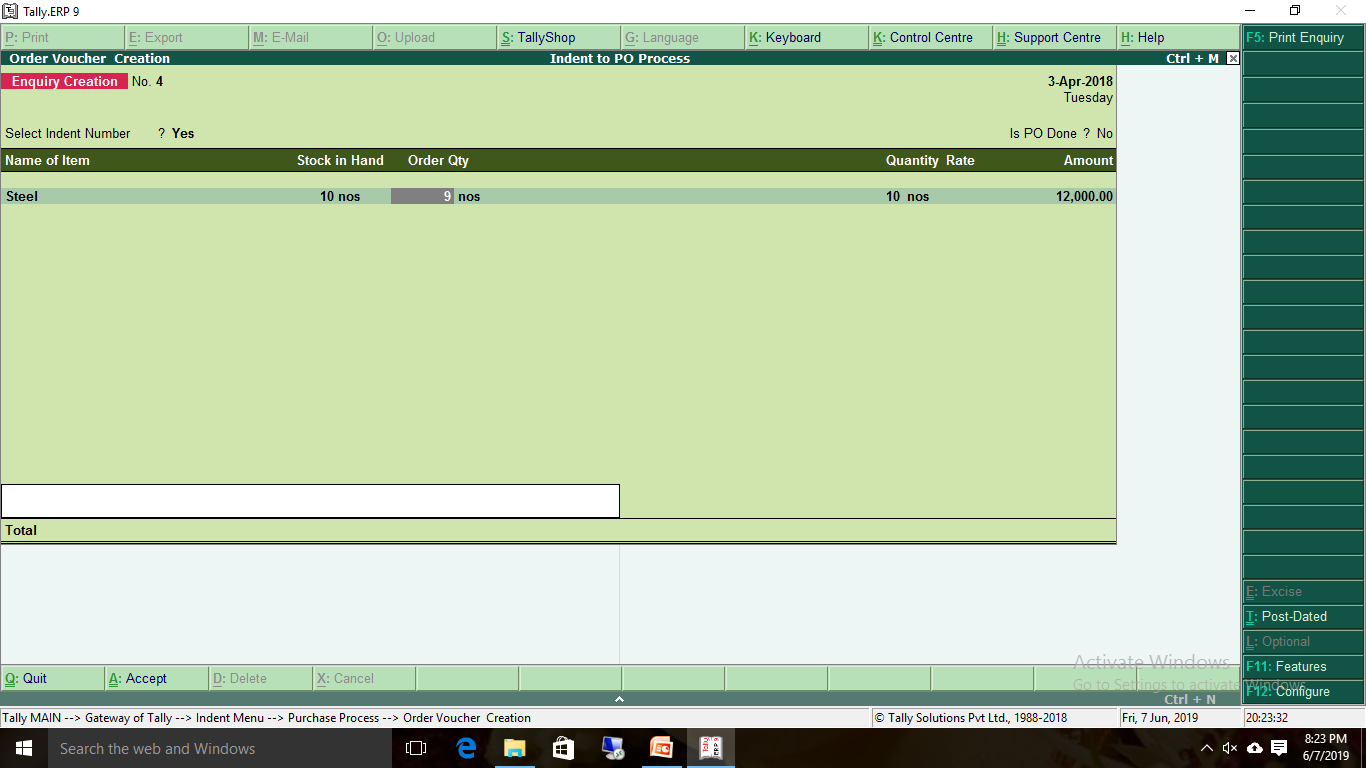 Purchase Order
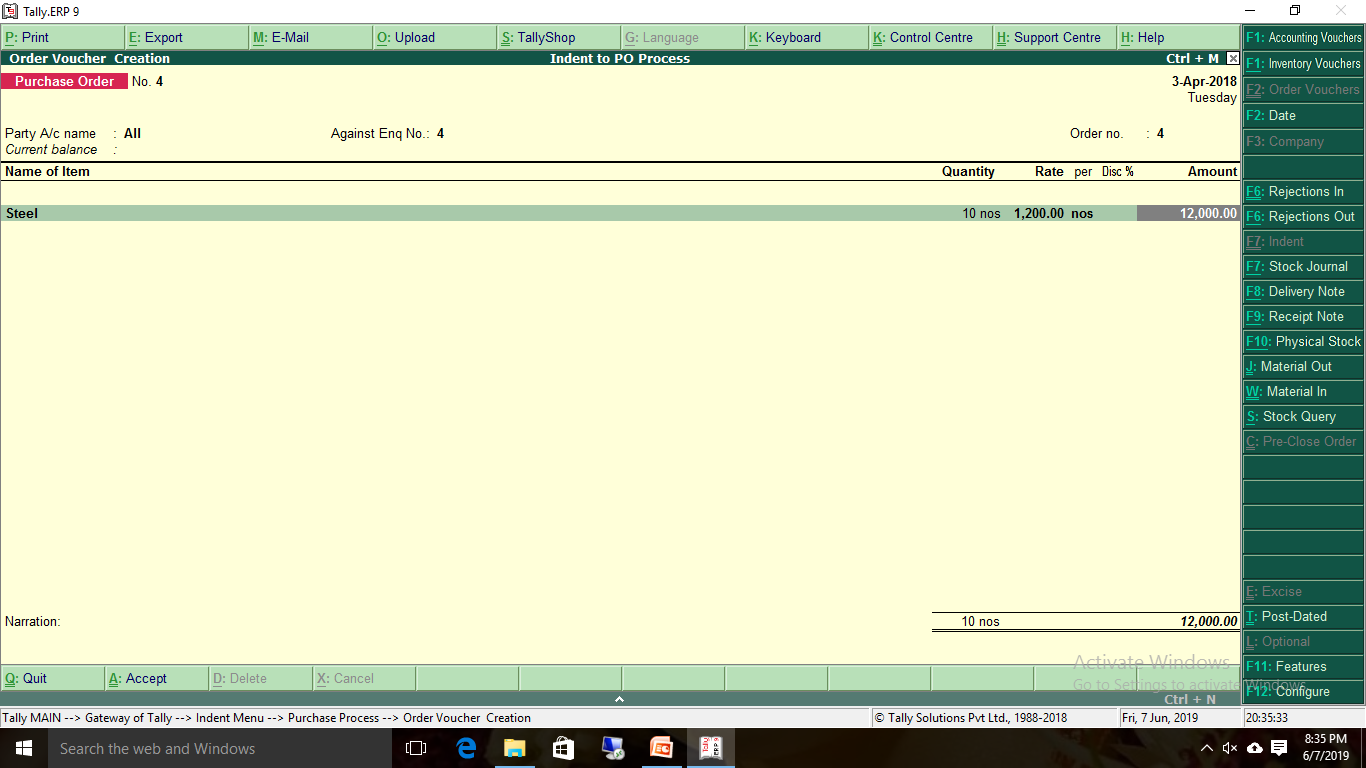 Receipt Note
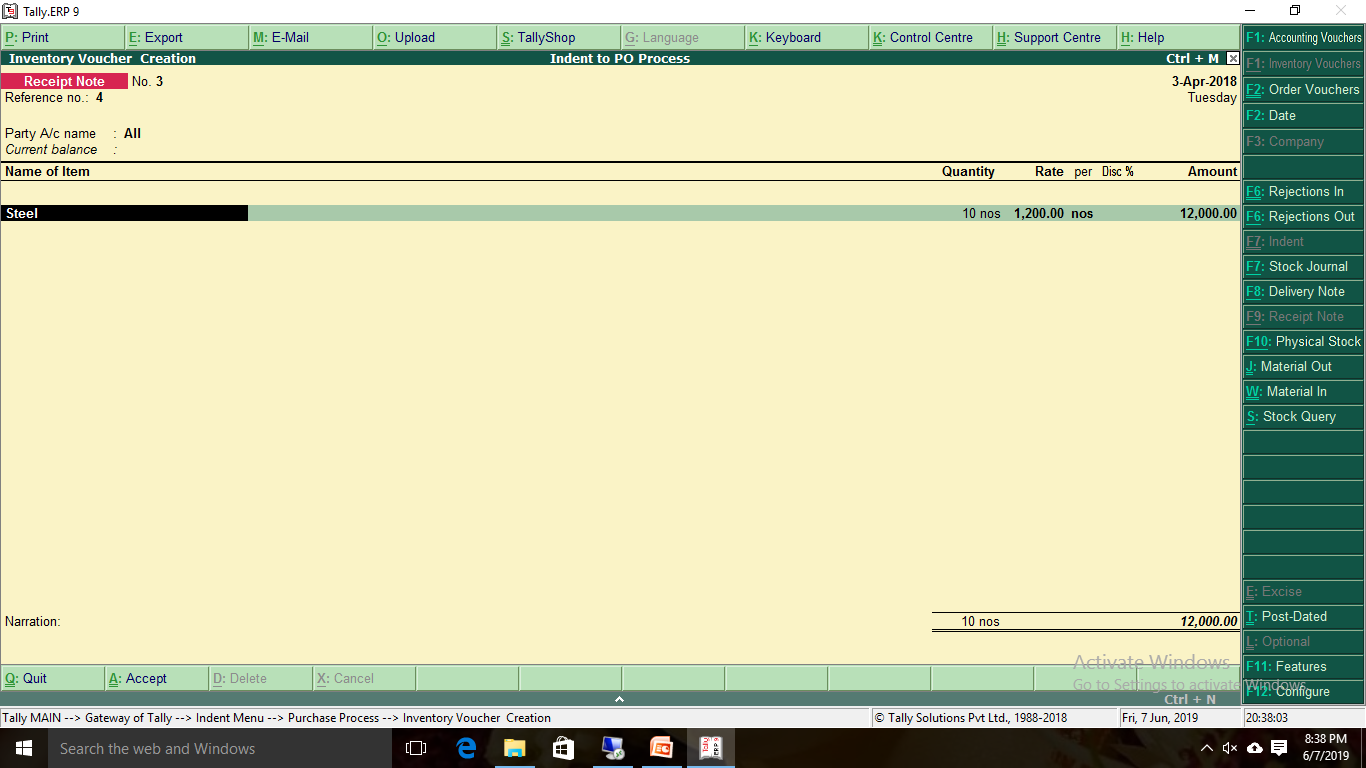 Rejections out
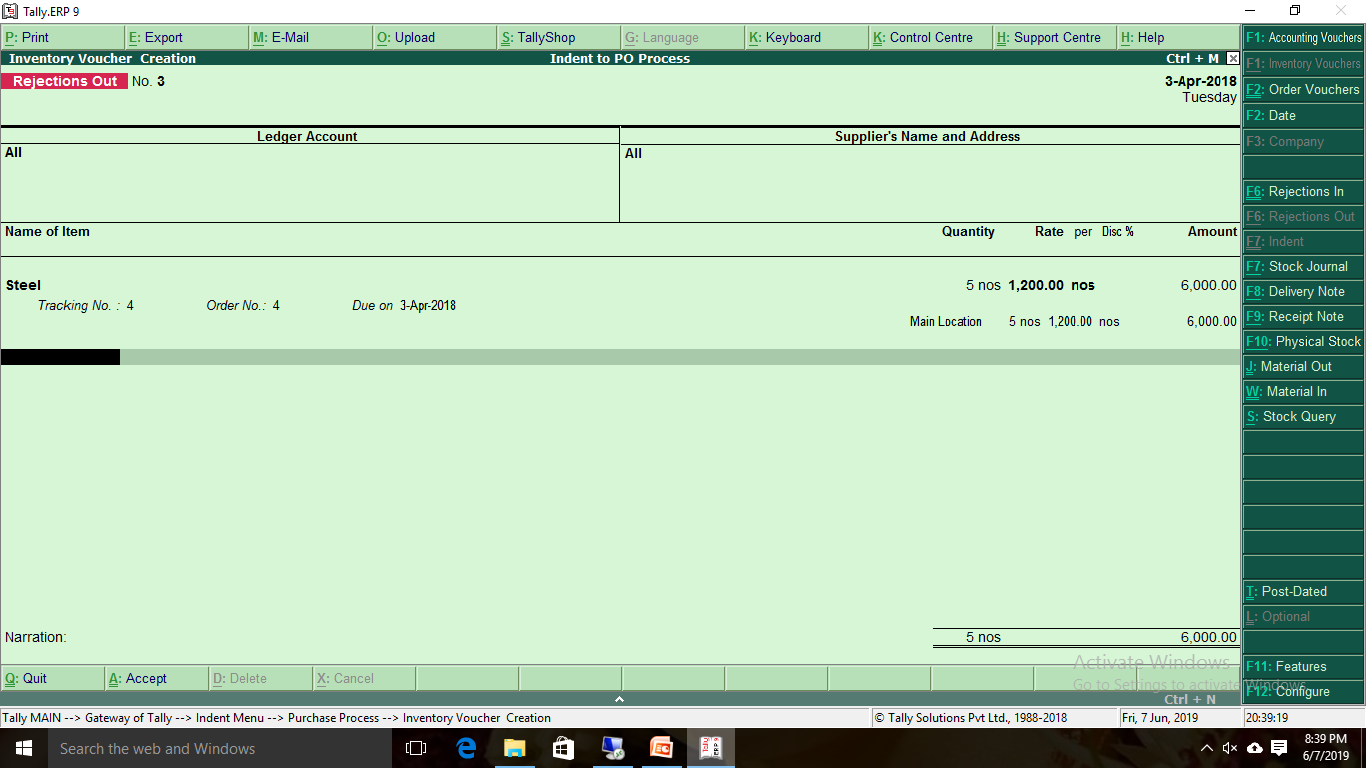 Purchase Entry
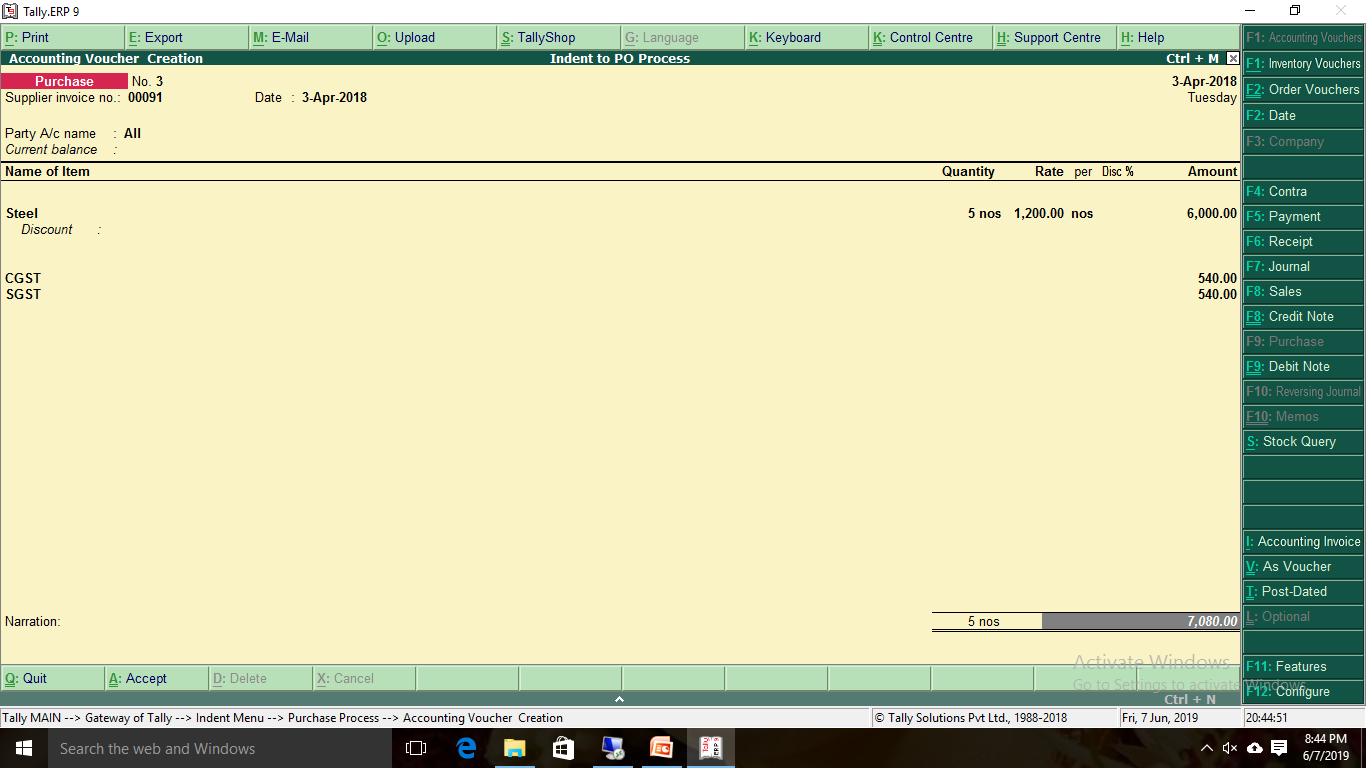 ISSUE
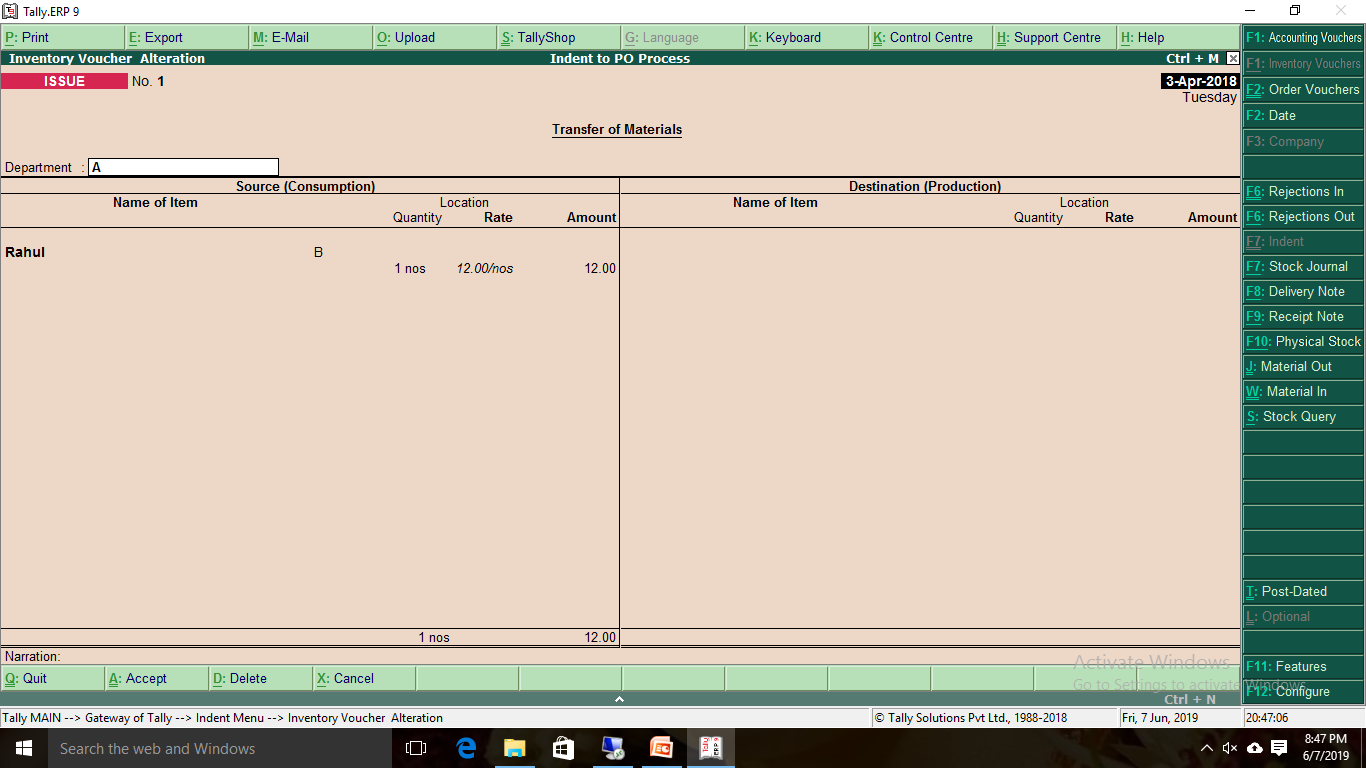 ISSUE REGISTER
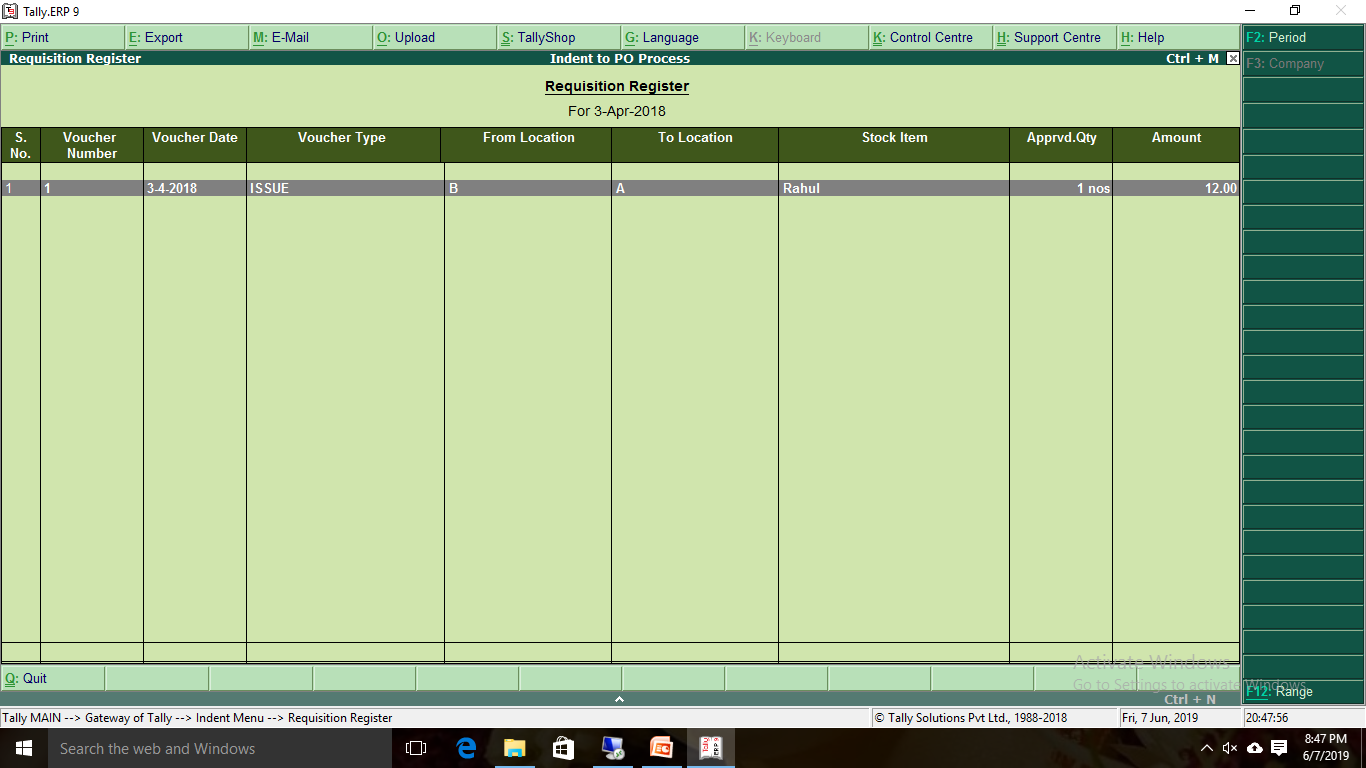 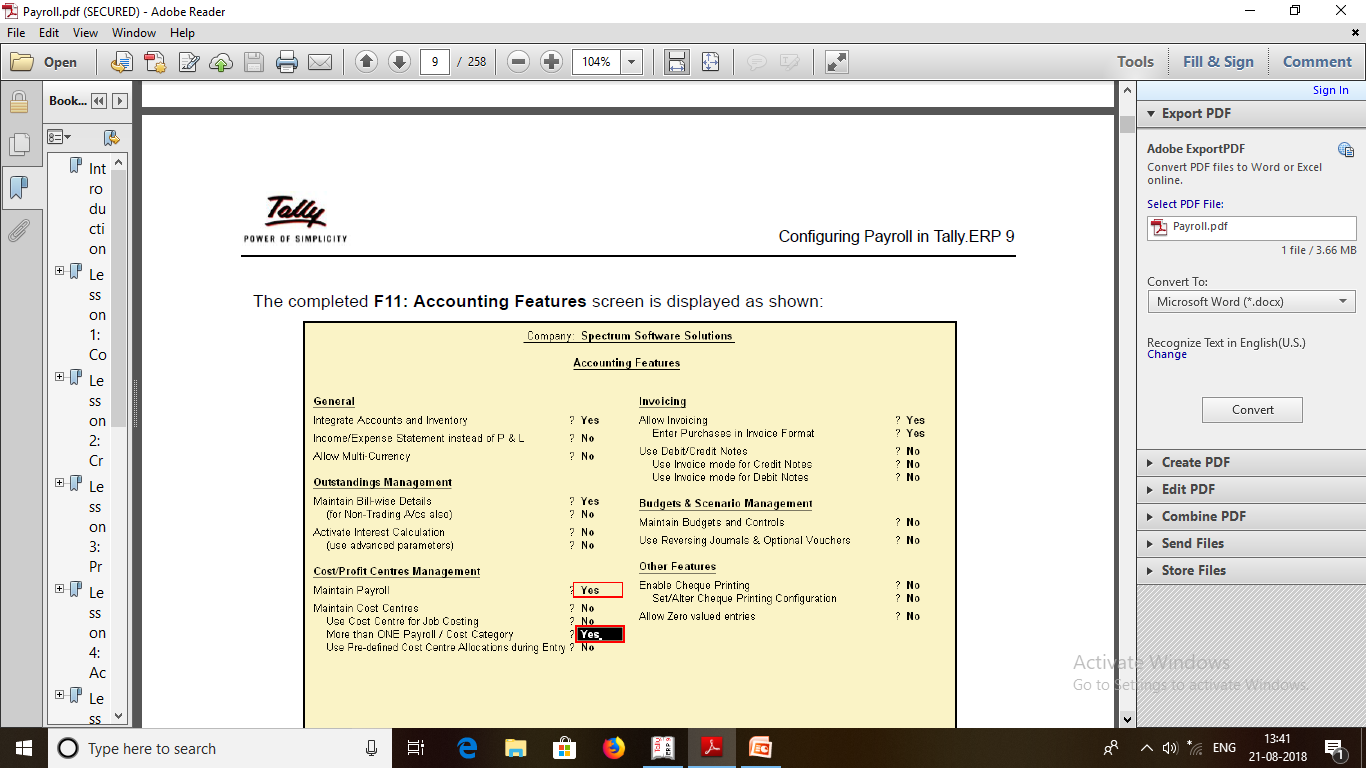 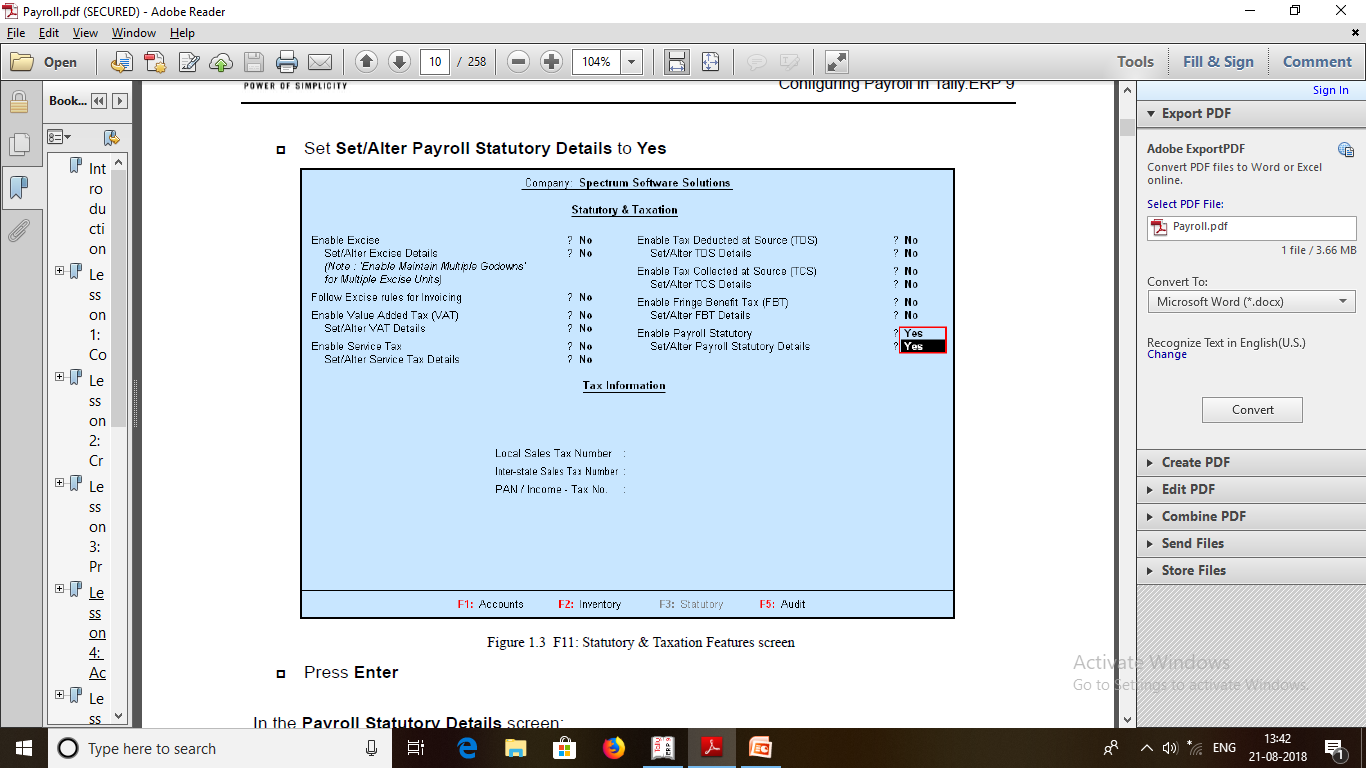 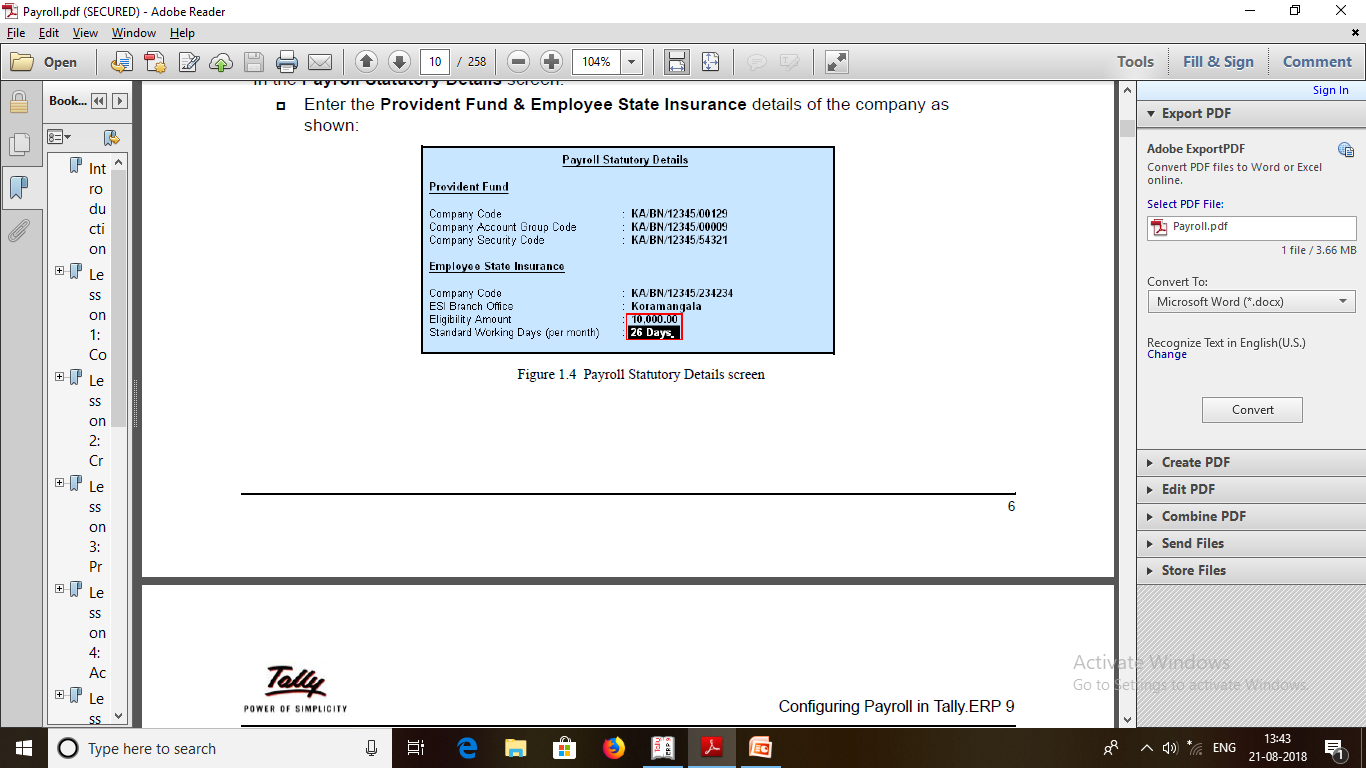 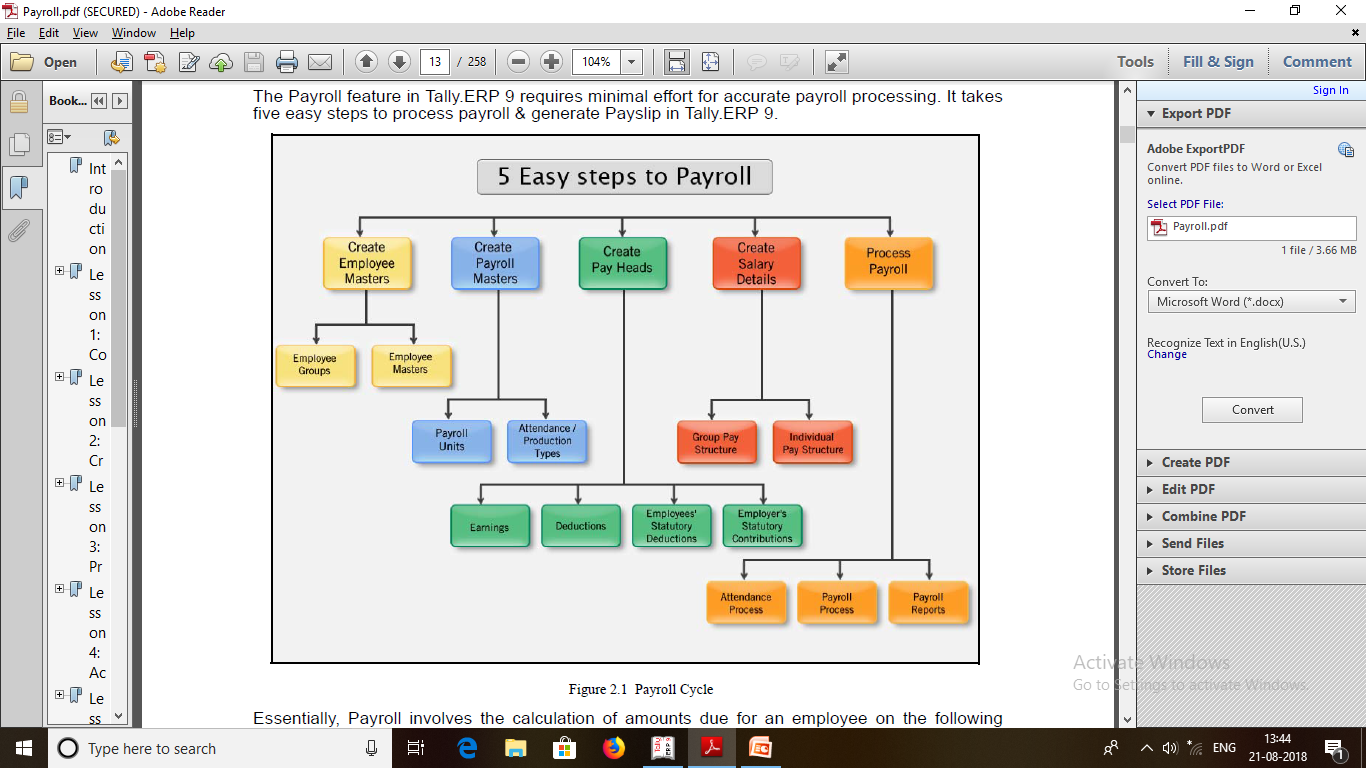 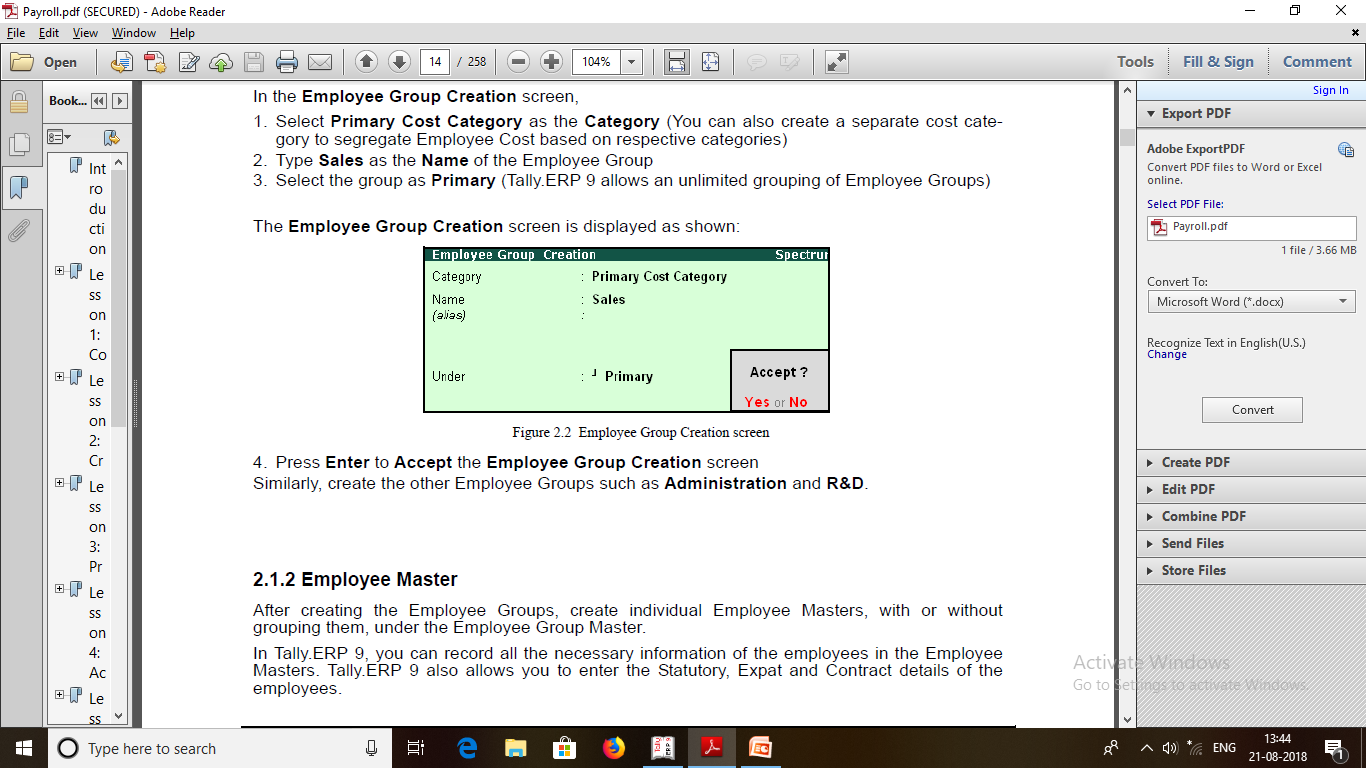 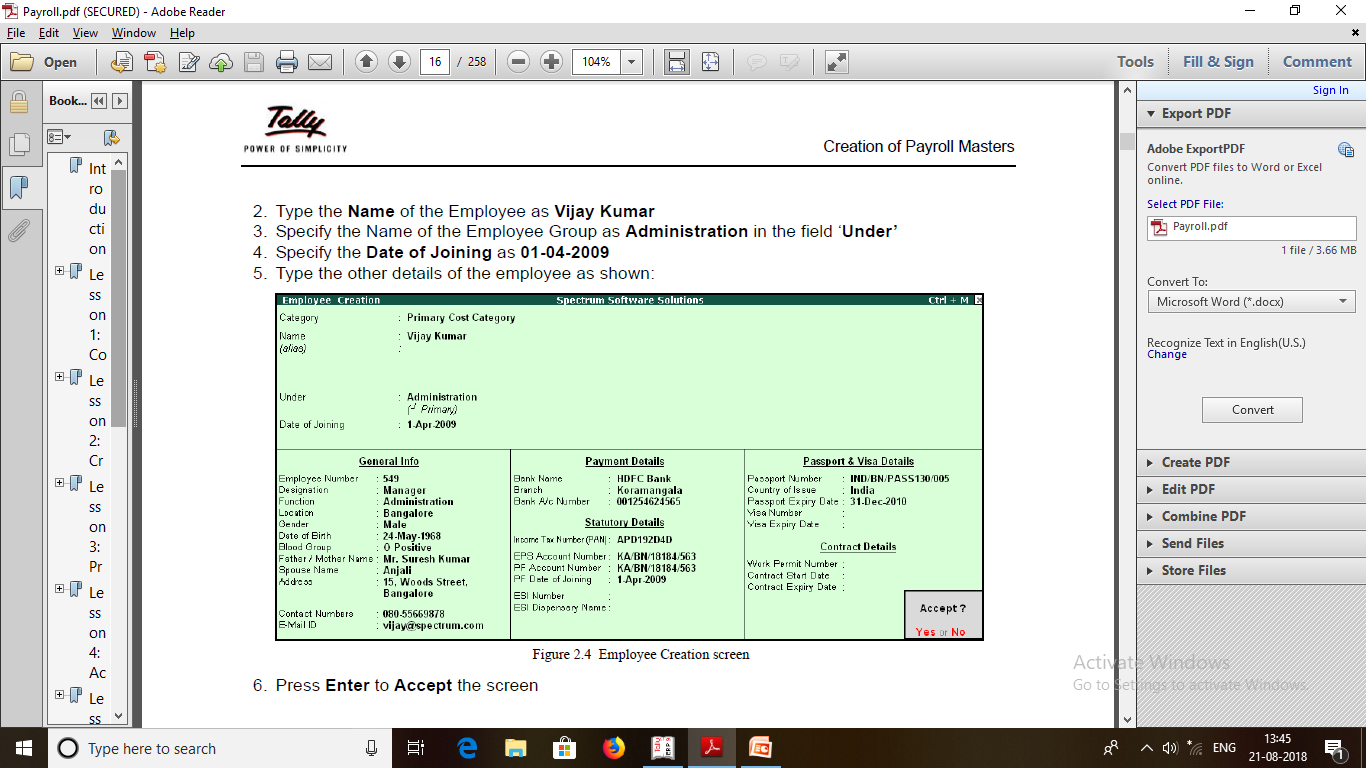 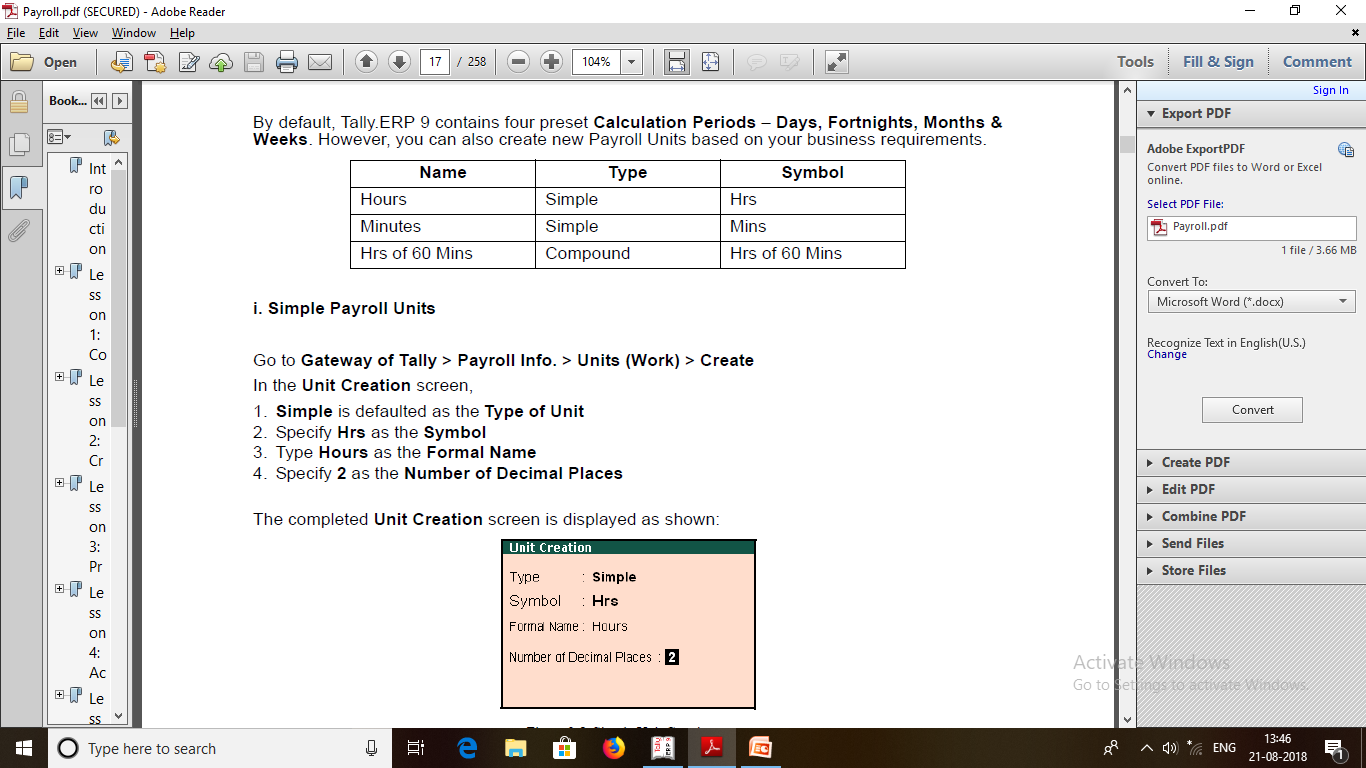 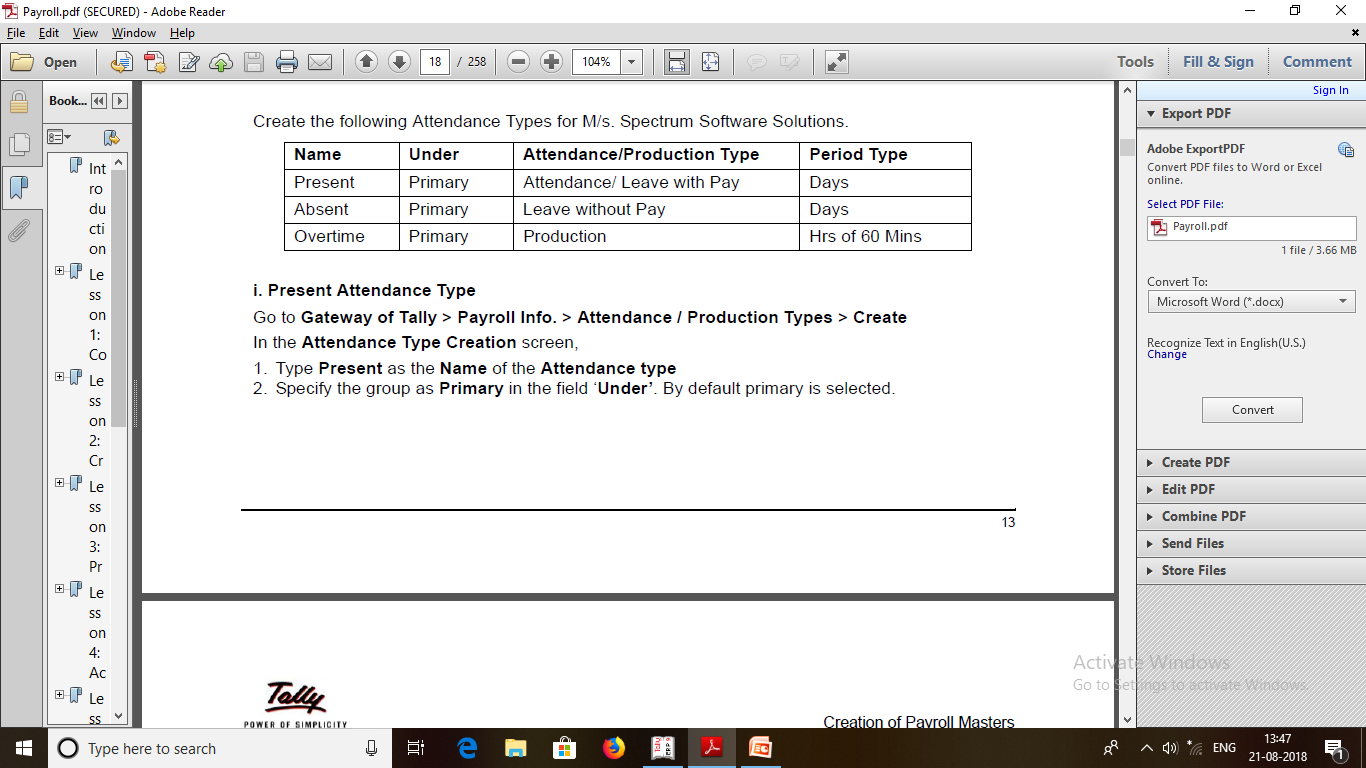 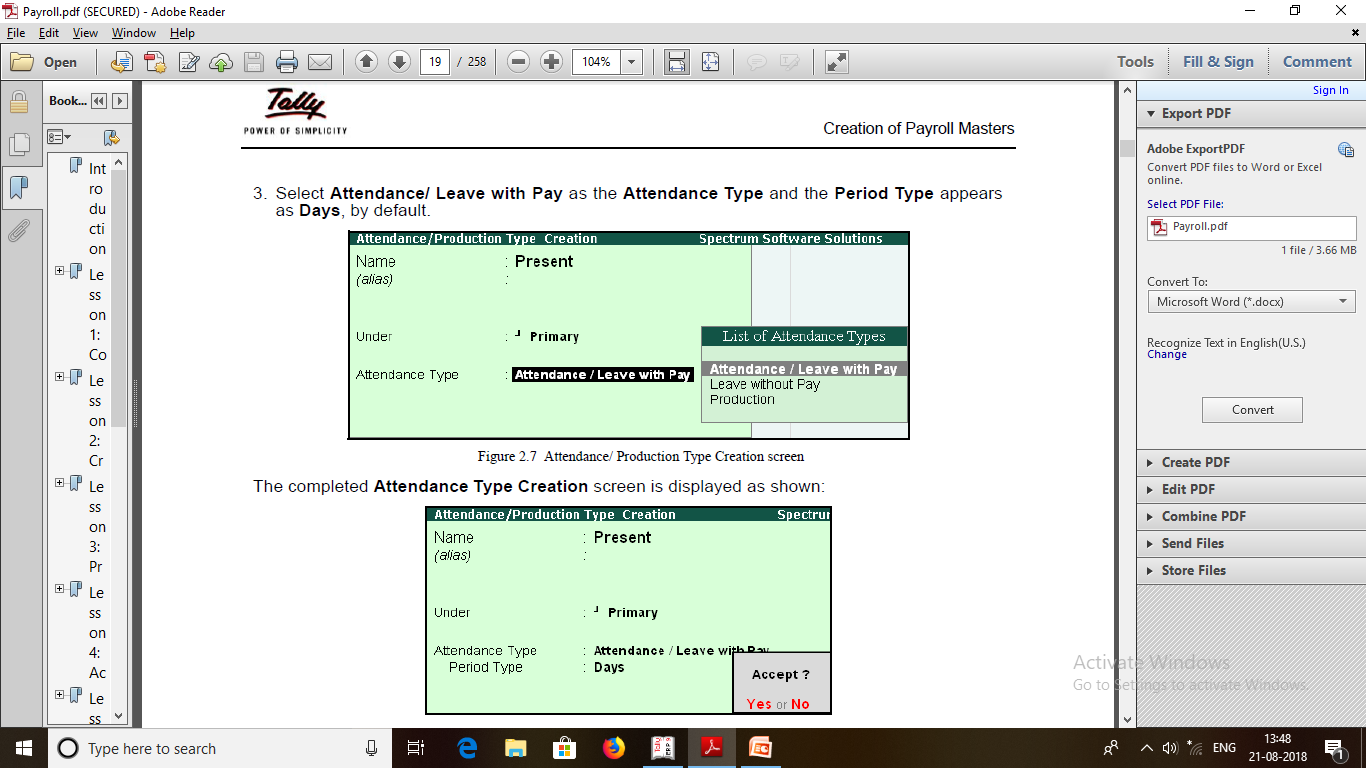 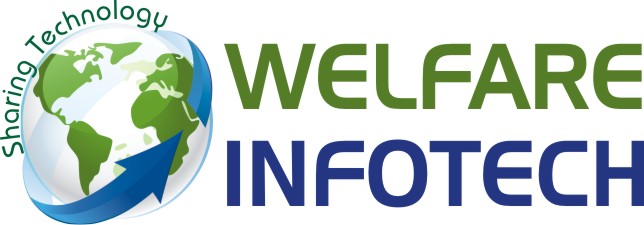 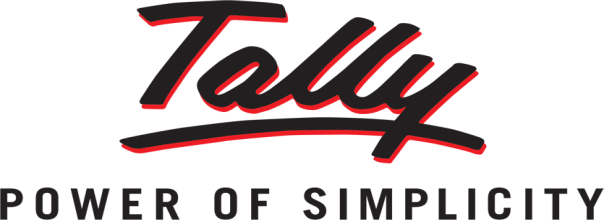 Thank You
www.welfareinfo.net | rahul@welfareinfo.net | +91-7898986653